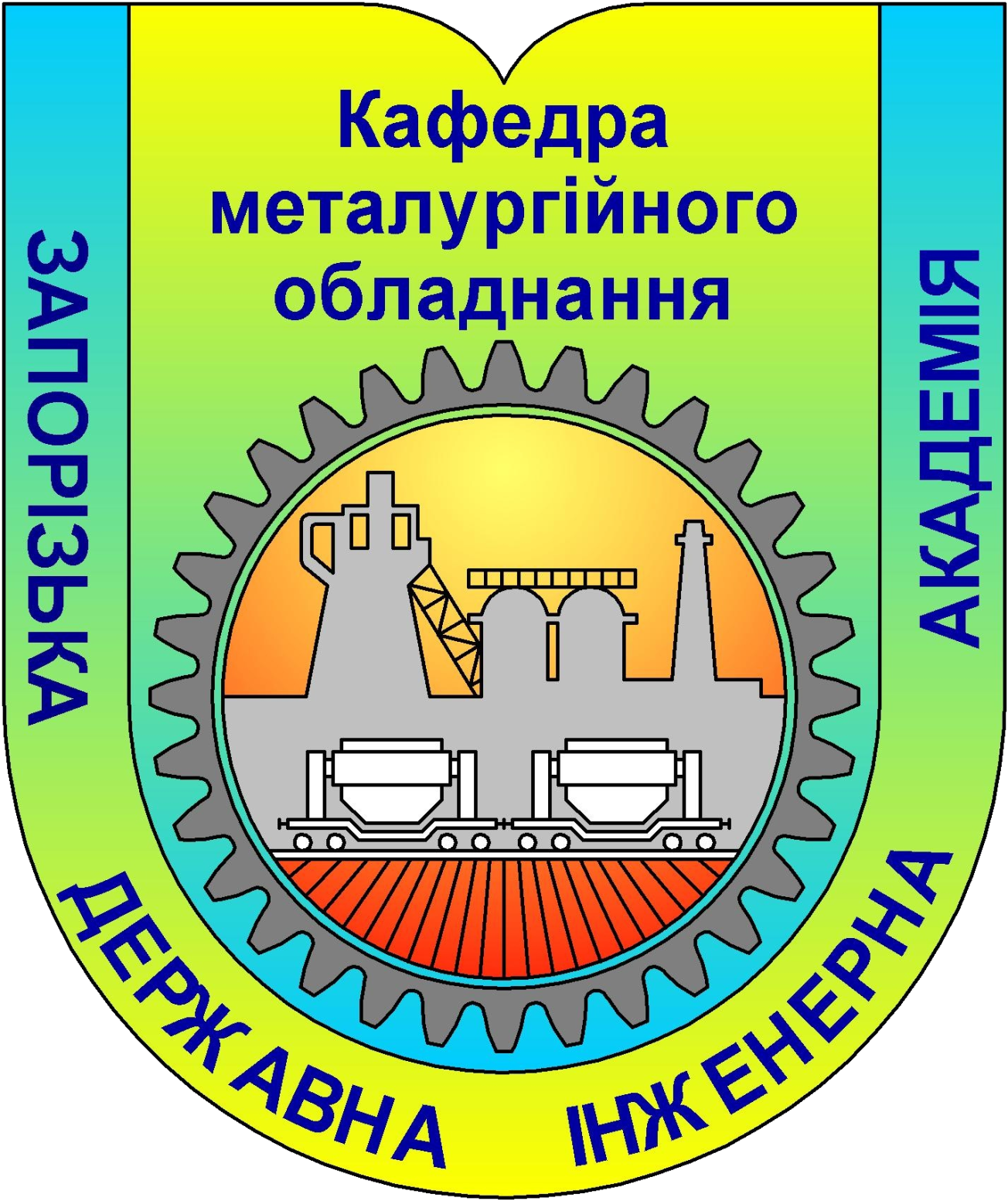 «Организация и планирование технического обслуживания и ремонтов».
Лектор:      доцент, к.т.н., Таратута К.В.
Курсы повышения квалификации
1
ВХОДНОЙ КОНТРОЛЬ
Курсы повышения квалификации
2
Какие виды ремонтов предусмотренных на коксохимических предприятиях?
Малый ремонт
Текущий ремонт 
Средний ремонт
Капитальный ремонт
Ремонт с периодическим контролем
Курсы повышения квалификации
3
Какие существуют виды технического обслуживания на коксохимических предприятиях исходя из периодичности и объема проведения работ
техническое обслуживание при использовании
периодическое техническое обслуживание
техническое обслуживание при ожидании
техническое обслуживание при хранении
техническое обслуживание при транспортировке
ежесменное техническое обслуживание
Курсы повышения квалификации
4
Что такое технический осмотр?
определение технического состояния объекта с определенной (заданной) точностью
комплекс работ по контролю технического состояния, который осуществляется с использованием органолептических методов и средств измерительной техники, которые проводятся в срок, в случаях и в объеме, определенных нормативными актами по охране труда и/или эксплуатационными документами.
комплекс операций или операция по поддержанию исправного состояния или работоспособности объекта при использовании по назначению, простое, хранении и транспортировании.
Курсы повышения квалификации
5
На кого возлагается ответственность за хранение, состояние и правильность ведения агрегатного журнала?
Механика цеха;
Начальника цеха;
Мастера, за которыми закреплено оборудование;
Бригадира дежурного персонала механослужбы;
Начальника смены.
Курсы повышения квалификации
6
В каких случаях составляются ПОР по ремонту оборудования?
Составление не обязательно
Для оборудования, остановка которого влияет на объем производства продукции
При выполнении работ подрядными организациями
При выполнении комплексных ремонтных работ с привлечением механо-, електро -и  энергослужб
При наличии оперативного графика выполнения ремонта
Курсы повышения квалификации
7
Структура лекции
Историческая справка по созданию системы ТОиР
Нормативная литература используемая при организации ТОиР
Структура системы ППР и ТОиР 
Стандарт ISO 9001 и система ТОиР
Виды технического обслуживания
Виды ремонтов
Продолжительность, периодичность и трудоемкость работ по ТОиР
Структура ремонтного цикла
Методика расчета нормативной трудоемкости, периодичности и продолжительности ремонтов
Автоматизация  системы ТОиР
Мероприятия по повышению надежности работы оборудования
Курсы повышения квалификации
8
1. Историческая справка по развитию системы ТОиР
1900 год - ремонты после выхода агрегата из строя
1923 год – система послеосмотровых ремонтов
	Состояние оборудования определялось путем периодических осмотров, составлялась предварительная дефектная ведомость. На основе этого намечались сроки и вид ремонта (текущий или капитальный), а также его объем. К установленным срокам ремонта планировалось изготовление необходимых деталей
1932 год – система стандартных(периодических) ремонтов (Наркомтяжпром)
1) принудительный вывод оборудования в ремонт в определенные сроки независимо от его состояния;
2) принудительная замена деталей оборудования в установленные сроки;
3) производство ремонта по заранее разработанным картам, определяющим содержание и объем ремонта, а также приемы выполнения всех ремонтных операций;
4) сроки принудительной замены деталей при этом устанавливаются на основе оценки срока службы деталей, получаемой на изучении их износа.
1955 год – единая система планово - предупредительных ремонтов машиностроительных предприятий 
1978 год  - ГОСТ 18322-78 Система технического обслуживания и ремонта техники. Термины и определения
1983 год – Временное положение о ТОиР механического оборудования предприятий системы министерства черной металлургии СССР
2004 год – Положення про технічне обслуговування устаткування підприємств гірничо – металургійного комплексу
Курсы повышения квалификации
9
2. Нормативная литература используемая при организации ТОиР
Межгосударственный стандарт ГОСТ 18322-78 Система технического обслуживания и ремонта техники. Термины и определения.
ГОСТ 2.602 ‑95 Единая система конструкторской документации. Ремонтные документы.
Положення про технічне обслуговування устаткування підприємств гірничо – металургійного комплексу. Наказ Міністерства промислової політики України 15.06.2004р. зі змінами від 06.06.2005р та 07.10.2009р. 
Положення про технічне обслуговування устатковання коксохімічних підприємств Наказ Міністерства промислової політики України 14.10.2005р  N 387.
Положение о техническом обслуживании и ремонте механического оборудования коксохимических предприятий. Украинский государственный научно-исследовательский углехимический институт (УХИН), Украинская научно-промышленная ассоциация «Укркокс» 2006г.
Внутрифирменные (производственные) стандарты
Курсы повышения квалификации
10
3. Структура системы ППР и ТОиР Система ППР
В основе теории ППР лежит предположение, что чем старше оборудование, тем выше вероятность появления дефекта.
Рисунок 1 . Традиционное видение дефектов

Рисунок  демонстрирует, что в течение какого-то периода времени нормативной эксплуатации оборудование работает безотказно и дефекты практически не возникают, но затем оборудование  начинает стареть и вероятность отказа резко возрастает.
Курсы повышения квалификации
11
Отказы, связанные со старением оборудования, обычно связаны с накопившейся усталостью материалов, появлением коррозии, износом. Однако сегодня становится очевидно, что связь между возрастом оборудования (если конечно возраст не превышает нормативный срок эксплуатации) и возникающими на нем дефектами для большинства типов сложного оборудования становится все более и более слабой.
Указанный факт доказывает несостоятельность системы  ППР. Ведь,  если вероятность отказа оборудования в течение нормативного срока эксплуатации не зависит от возраста оборудования, то проводить ремонт в плановых объемах не целесообразно.
Возраст сложного оборудования (если он, конечно, не превышает нормативный срок эксплуатации) никак не сказывается на вероятности отказа оборудования. Даже в тех случаях, когда мы просто вскрываем агрегат, не находим оснований для ремонта и закрываем его, остаточный ресурс этого агрегата уже уменьшится относительно того, который был до вскрытия. Связано это с тем, что любое необоснованное реальным текущим техническим состоянием «шевеление» механизма нарушает качество кинематических взаимосвязей в его узлах, достигнутое естественной приработкой сопрягаемых узлов и деталей в процессе эксплуатации.
Курсы повышения квалификации
12
Структура системы ТОиР
Курсы повышения квалификации
13
Фундаментальные вопросы при организации системы ТОиР
Курсы повышения квалификации
14
Характеристика основных стратегий ТОиР
15
Курсы повышения квалификации
Выбор стратегии ТОиР в зависимости от характера отказа
ТИП I
	Отказы, которым предшествует неисправность. Время развития неисправности – достаточно длительное для того, чтобы успеть спланировать ремонтные работы перед Плановой остановкой
	оборудования на профилактику и избежать аварийного отказа. Неисправность диагностируется либо инструментальным путём, либо простой инспекцией. 

	Пример: один из насосов имеет течь по сальниковому уплотнению. Вскоре течь усиливается, и в один «прекрасный» момент насос перестаёт держать необходимое давление. Отказ.
Курсы повышения квалификации
16
ТИП II
	Отказы, которые не имеют времени развития неисправности (оборудование выходит из строя внезапно). Диагностировать ухудшения состояния оборудования перед отказом не представляется возможным. Прослеживаемая периодичность отказа отсутствует.

Пример: перегорела лампочка на пульте управления. Заменили. Перегорела опять месяца через четыре. Поменяли. После замены перегорела через три дня. Снова поменяли. На этот раз она прожила 1 месяц и т. д. Периодичность не прослеживается.
Курсы повышения квалификации
17
ТИП III
 
То же, что и отказы второго типа, но наблюдается прослеживаемая периодичность.
 
Пример: Та же лампочка, но вот перегорает с определённой периодичностью. Допустим, каждые 60 тысяч включений-выключений или каждые 3 месяца.
Курсы повышения квалификации
18
Курсы повышения квалификации
19
Тип отказа I. – рекомендуется использовать стратегию ТОиР по состоянию: формировать инспекционные листы, планировать осмотры и диагностику оборудования с определённой периодичностью. По факту выявления неисправности планировать ремонт.

Тип отказа II. – рекомендуется использовать стратегию ТОиР по факту отказа. Конкретно – плановый ремонт по факту возникновения отказа. Делать упор на сокращение потерь от отказов подобного типа. Подготавливать узлы для агрегатного ремонта, обучать персонал и т. д.

Тип отказа III – Однозначно ППР (Профилактическое Задание по плановой замене лампочки). В этом случае всё просто: задаём регламент – либо по наработке, либо по календарю. По наступлению события – плановая замена независимо от состояния.
 
	Вышеприведённый подход весьма полезен, когда причины отказа выявить затруднительно, или количество отказов и неисправностей превышает пределы имеющихся ресурсов для их детального анализа и формирования КД  (корректирующее действие) и ПД (предупреждающее действие).
Курсы повышения квалификации
20
Ремонтное обслуживание оборудования в рамках проактивной стратегии ТОиР
Курсы повышения квалификации
21
Перечень возможных ремонтных воздействий
уход за оборудованием (уборка, очистка, противокоррозионная обработка);
регулировка, настройка, наладка (центровка, балансировка);
обеспечение соединений (восстановление целостности сварных швов, затяжка резьбовых соединений);
смазывание поверхностей трения;
замена быстроизнашивающихся деталей;
восстановление или замена базовых деталей, в том числе корпусных.
Курсы повышения квалификации
22
Ремонтные воздействия осуществляются в рамках следующих групп мероприятий по ТОиР оборудования
Профилактическое техническое обслуживание — комплекс мероприятий, проводимых периодически, которые направлены на предупреждение или снижение скорости развития дефектов путём обеспечения проектных условий взаимодействия узлов оборудования (очистка от технологических отходов, продуктов износа, коррозии, осадков, отложений и прочие; удаление пыли, грязи, масла, шлака, окалины, просыпи сырья, мусора и прочие; доливка, дозаправка рабочих жидкостей, досыпка, замена расходных материалов; замена или восстановление сменного оборудования и другие).
Корректирующее техническое обслуживание — комплекс мероприятий, проводимых по необходимости, которые направлены на предупреждение или снижение скорости развития дефектов путём обеспечения проектных условий взаимодействия узлов оборудования (регулировка и наладка оборудования, в том числе центровка, балансировка; восстановление соединений деталей, обеспечение целостности металлоконструкций и трубопроводов; восстановление покрытий, окраски и другие).
Прогностическое техническое обслуживание — комплекс мероприятий, направленных на установление фактического ТС оборудования с целью прогнозирования его изменения в процессе дальнейшей эксплуатации и выявления наиболее целесообразного момента применения и требуемых видов ремонтных воздействий (измерение технических и технологических параметров, отбор проб; контроль, испытание, проверка режимов работы оборудования; контроль ТС оборудования, в том числе методами технической диагностики; дефектоскопия методами неразрушающего контроля; технический осмотр оборудования, освидетельствование, обследование, ревизия и другие).
Текущий ремонт — комплекс мероприятий, направленных на обеспечение работоспособности оборудования путём замены или восстановления отдельных его узлов, не являющихся базовыми, кроме сменного оборудования.
Капитальный ремонт — комплекс мероприятий, направленных на обеспечение работоспособности оборудования путём замены или восстановления базовых его узлов и деталей.
Курсы повышения квалификации
23
Современные системы организации ТОиР
Обслуживание по техническому состоянию (ТРМ);Обслуживание по техническому состоянию предполагает, что для групп производственных активов прописаны контрольные параметры, значения которых замеряются в ходе мониторинга или при снятии показаний датчиков. Для каждого контролируемого параметра прописаны «критические» точки, при достижении которых требуется принятие мер (например, ремонт оборудования). В частности, при износе деталей наблюдается изменение уровня вибрации. Следовательно, проводя мониторинг различных параметров, характеризующих работу оборудования можно вовремя обнаружить изменение технического состояния оборудования и запланировать ремонт  только тогда, когда возникает реальная возможность ухода его параметров за недопустимые пределы.
Обслуживание, ориентированное на надежность (RCM –Reliability Centered Maintenance)
RCM определяет требования к обслуживанию производственных активов с учетом окружения, в котором эти активы эксплуатируется. Данный подход предполагает классификацию узлов и компонентов производственного актива в соответствие с их критичностью и риском их отказа. RCM – это процесс, используемый для определения действий, необходимых для того, чтобы актив продолжал выполнять возложенную на него функцию в данном производственном контексте.
Курсы повышения квалификации
24
Обслуживание по техническому состоянию
Система ТРМ  (Total Productive Maintenance) относится к системам обслуживания оборудования по его реальному состоянию
"Нуль поломок" достигается в TPM-системе за счет поэтапного, систематического и непрерывного осуществления пяти групп мероприятий:
создания базовых условий для нормальной работы оборудования;
соблюдения условий эксплуатации оборудования;
восстановления естественного износа;
устранения конструктивных (обусловленных проектом) недостатков оборудования;
повышения мастерства операторов, специалистов по ремонту и обслуживанию, инженеров-проектировщиков.
Курсы повышения квалификации
25
Логика RCM-подхода
Курсы повышения квалификации
26
Концепция эффективного управления RCM-анализа
Для понимания смысла указанного подхода обратимся к истории возникновения методологии. Методология RCM зародилась в 70-х гг. авиации.  Попытка сократить межремонтный интервал дабы увеличить надежность оборудования привела к обратному результату: число отказов возросло, надежность уменьшилась. Детальный анализ состояния оборудования и ремонтных работ позволил сделать неожиданный вывод: вероятность отказов, как и надежность функционирования производственных активов, на 85% не зависят от длительности нормальной эксплуатации. Иными словами, выполнение ТОиР на основе принципа временных интервалов нерационально для  85% оборудования.
RCM-анализ базируется на концепции эффективного управления «здоровьем» активов посредством анализа ситуации, учета возможных видов отказов оборудования, оценки вероятности выхода из строя и потенциальных последствий. Каждый элемент производственного актива может вести себя по разному. Одни могут деградировать быстрее, другие медленнее, третьи -переходят в критические состояния дискретно. Одни параметры могут деградировать «автономно», не оказывая влияния на другие характеристики, деградация других приводит к множественному отказу. Деградация параметра может происходить разнообразно, плюс ко всему не на все нужно реагировать обслуживанием, возможно просто перевести оборудование в щадящий режим. Для каждого параметра необходимо понять характер деградации, ввести предельное значение и начать отслеживать его. Один из основных плюсов методологии RCM – то, что с годами исследований практически по всем видам производственных активов накоплена база знаний, помогающая выстраивать вероятностные кривые отказов для каждого типа производственного актива. С использованием кривых отказа по каждому активу можно с довольно большой надежностью определить продолжительность так называемой наработки на отказ – среднее время безотказной работы. На основании уже полученных данных можно определить оптимальное время для ремонта оборудования.
Курсы повышения квалификации
27
Определение оптимального времени ремонтного воздействия
Оптимально, когда воздействия проводят, попадая в P-F –интервал, где P – potential failure (точка возможного сбоя или отказа), F –functional failure (оборудование не выполняет возложенную функцию), чтобы с одной стороны исключить преждевременный ремонт нормально функционирующего оборудования, а с другой – чтобы вовремя предотвратить отказ оборудования.
Курсы повышения квалификации
28
Реализация современных систем ТОиР
Внедрение прогрессивных методов обслуживания (RCM, обслуживание по состоянию) затратно (например, требует оснащения датчиками), но использование данных концепций уменьшает простои оборудования, а значит увеличивает прибыль компании и увеличивает ее конкурентоспособность.
Практика освоения перечисленных методов обслуживания  показывает, что данные методики невозможно реализовать без ИТ-поддержки.
Курсы повышения квалификации
29
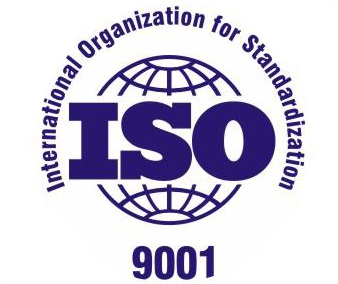 4.Стандарт ISO 9001 и система ТОиР
Одна из ключевых идей, которые рассматриваются в этом стандарте – идея управления Несоответствиями.
Несоответствие (Nonconformity) – это термин из ИСО. Его значение можно применить и в процессах ТОиР по отношению к любому событию, которое считается ненормальным.
 Критичное отклонение от целевых значений KPI (показатели Производства), aварийный отказ оборудования, тяжесть последствий которого значительна, производство бракованной продукции из-за технической неисправности или, не дай бог, инцидент, связанный с нарушением охраны труда и т.д.
Курсы повышения квалификации
30
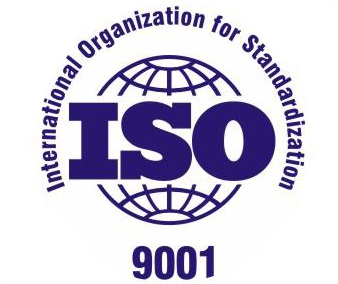 На Несоответствие может быть 3 реакции:
Коррекция 
Корректирующее действие(я)
Предупреждающее действие(я)
Эти три действия имеют совершенно разный смысл и глубину воздействия на Процесс.
Курсы повышения квалификации
31
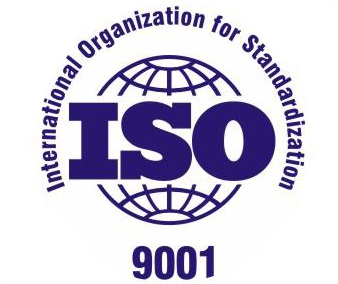 КОРРЕКЦИЯ
Несоответствие: аварийный отказ.	Коррекция – ремонт.
Так принято “закрывать” подобные Несоответствия. Сломалось – починили.
Или несоответствие: произвели брак.	Коррекция – переработали.
Нарушили трудовую дисциплину – выговор.
Коррекция – рефлекс процесса. Так её можно охарактеризовать. Случается, что на этом реакция процесса ТОиР на несоответствие заканчивается.
Причины этому есть. Одна из основных – ограниченность человека (не в том плане, что персонал глупый или ущербный, нет). Просто есть известные пределы способности человека к переработке информации – пределы объёма внимания, памяти, переключения с одной Задачи на другую.
Курсы повышения квалификации
32
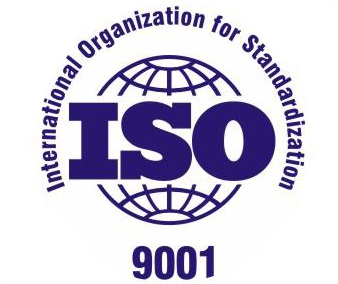 КОРРЕКТИРУЮЩЕЕ ДЕЙСТВИЕ(Я)
Корректирующие мероприятия – второй уровень реакции на несоответствие. 
	Он заключается в поиске и устранении Причин, которые вызвали несоответствие. 
	Сломалось – выяснили причину (почему сломалось). УСТРАНИЛИ причину, чтобы не случилось рецидива.
Курсы повышения квалификации
33
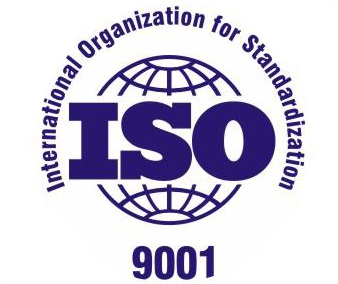 ПРЕДУПРЕЖДАЮЩЕЕ ДЕЙСТВИЕ(Я)
Предупреждающие действия – третий уровень реакции на несоответствие.
 Заключается в предупреждении несоответствия на сходных объектах, ситуациях, процессах, на которых оно ещё ни разу не случалось, но вполне может. “Урок” полученного несоответствия в одном месте говорит о том, что оно может произойти на сходном оборудовании при схожих условиях. Если упростить, то Предупреждающее действие – это устранение причин
	потенциального несоответствия. Профилактика.
Курсы повышения квалификации
34
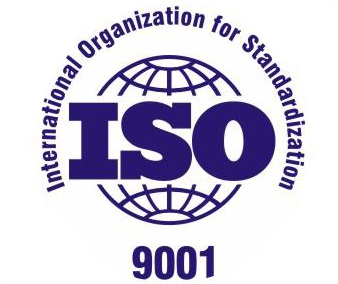 Теперь самое важное!
Несоответствие принято рассматривать в отрицательных тонах. 
	Если оно случилось, то это плохо. Допустим, аварийно сломалось оборудование. ПЛОХО.
	 Раз плохо, то большая часть сил и энергии тратится на поиск виноватого (или, как нередко случается, крайнего). Соответствено, сил у всех хватает только на выполнение Коррекции и поиска и наказание виноватого.
Если Несоответствие случилось впервые, то подобный подход – вредный стереотип, который мешает Производству.
Несоответствие является двигателем улучшения процесса ТОиР. Если нет несоответствий (читай: отказов, неисправностей, переработок персонала, скачков бюджета и т. д.), то это лишь означает, что Вы о них не знаете или не хотите о них ничего знать.
При наличии несоответствия важно правильно сформировать все три уровня реакции на это несоответствие. А ещё правильней – сформировать процесс технического обслуживания и ремонта оборудования таким образом, чтобы в него были заложены формирование Корректирующих действий и Предупреждающих действий на несоответствие, а не только Коррекция.
Курсы повышения квалификации
35
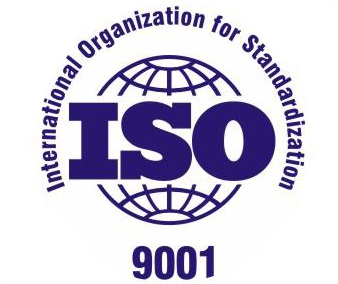 Правильно сформированные КД и ПД способны настроить весь процесс ТОиР. Пример: отказ подшипника. Коррекция – замена. КД – изменение регламента процесса смазки, обновление инструкции по монтажу, технической карты по проведению смазки. ПД – изменение плана профилактических мероприятий на всех подшипниках подобного типа и функционального назначения.
“Вытягивание” из всех якобы “отрицательных” событий максимума пользы – это и есть позаимствованный из процессного подхода ИСО инструмент.
Курсы повышения квалификации
36
5. Виды технического обслуживания
Исходя из стадии эксплуатации выделяют следующие виды ТО:
- техническое обслуживание при использовании;
- техническое обслуживание при ожидании;
- техническое обслуживание при хранении;
- техническое обслуживание при транспортировке.
В зависимости от регламентирования времени проведения ТО выделяют:
- плановое техническое обслуживание;
- неплановое техническое обслуживание.
Разновидностями планового ТО является периодическое ТО и сезонное ТО.
По регламентации выполнения работ выделяют:
- регламентированное техническое обслуживание;
- техническое обслуживание с периодическим контролем; 
- техническое обслуживание с непрерывным контролем.
Исходя из периодичности и объема проведения работ выделяют:
- ежесменное ТО;
- периодическое ТО.
Курсы повышения квалификации
37
6. Виды ремонтов
На коксохимических предприятиях предусмотрены ремонты двух видов: текущие и капитальные.

Текущие ремонты являются основным видом ремонта, направленным на восстановление работоспособности оборудования.
Капитальный ремонт выполняется с периодичностью не менее одного года для восстановления исправности и полного или близкого к полному восстановлению ресурса оборудования с заменой или восстановлением любых его частей, включая базовые.
Курсы повышения квалификации
38
Для целей планирования и управления ремонтными работами различают 
- плановыеремонты;
-неплановые ремонты.
Плановые ремонты в свою очередь делятся на:
- периодические ремонты;
- ремонты по техническому состоянию (послеосмотровые ремонты);
- стандартные ремонты.
Курсы повышения квалификации
39
Основными особенностями периодических ремонтов являются следующие:
- основная потребность оборудования в ремонте удовлетворяется с помощью плановых ремонтов, проводимых через определенное число отработанных оборудованием часов;
- каждый плановый ремонт выполняется в объеме, необходимом для устранения всех дефектов, и обеспечивающем нормальную работу оборудования до следующего планового ремонта, срок которого определяется установленными межремонтными периодами;
- планирование ремонтов и расчеты затрат труда на их выполнение основываются на таком объеме ремонтных работ, выполнение которого обеспечивает содержание оборудования в работоспособном состоянии;
- необходимый объем ремонтных работ определяют исходя из фактического состояния оборудования;
- между периодическими плановыми ремонтами оборудование подвергается плановым периодическим ТО.
Типовое содержание ремонтных работ, выполняемых при периодических ремонтах различных видов оборудования, приведено в приложении 3. Конкретный перечень ремонтных работ уточняется в документации, составляемой при планировании ремонтов
Курсы повышения квалификации
40
Основными особенностями ремонтов по техническому состоянию (послеосмотровых ремонтов) являются:
- планирование ремонта осуществляется на основе сведений о состоянии оборудования, полученных путем его технического осмотра (обследования, освидетельствования). При осмотре (обследовании, освидетельствовании), устанавливается характер требующегося ремонта (текущий или капитальный), сроки его выполнения и примерные объемы;
- периоды, через которые должны выполняться плановые ремонты, их содержание и плановые объемы ремонтных работ не регламентируются. Регламентированными являются лишь периоды между осмотрами (обследованиями, освидетельствованиями).
Курсы повышения квалификации
41
Основными особенностями стандартных ремонтов являются следующие:
- ремонты выполняются в установленные сроки с принудительной заменой при каждом ремонте определенных деталей независимо от их состояния и обязательным выполнением ремонтных операций, предусмотренных для данного вида ремонта оборудования;
- регламентированными являются периоды производства ремонтных работ, объемы и содержание плановых ремонтов, устанавливаемые нормативно-технической и эксплуатационной документацией.
Данные ремонты рекомендуется проводить на оборудовании, выход из строя которого может привести к тяжелым последствиям (человеческим жертвам, крупным авариям и т.д.).
Курсы повышения квалификации
42
7. Продолжительность, периодичность и трудоемкость работ по ТОиР
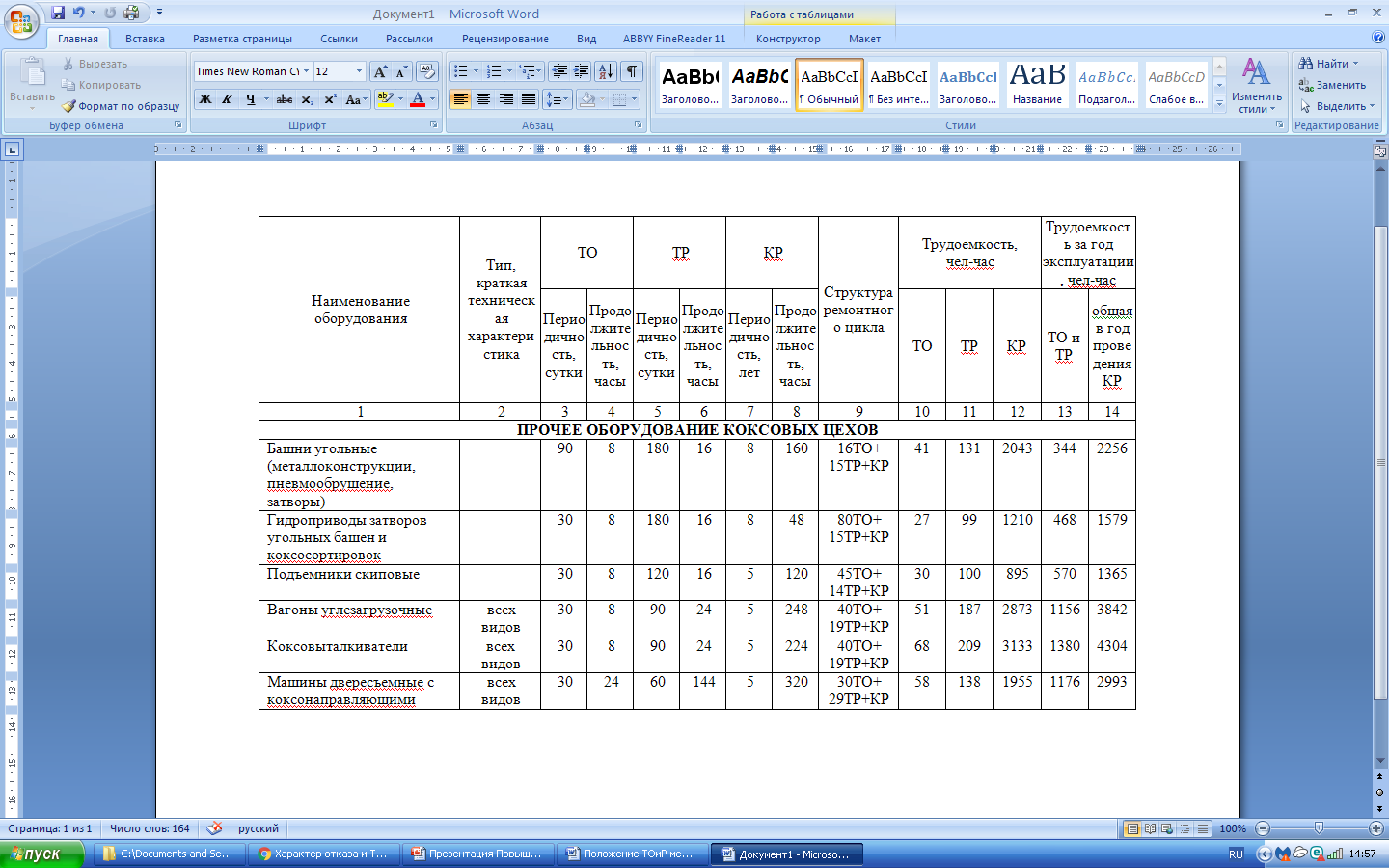 Курсы повышения квалификации
43
Значения нормативной трудоемкости, приведены по тем ремонтным работам, которые выполняются в период простоя оборудования в плановом ремонте и включают:
демонтаж (разборку) и монтаж (сборку) оборудования на месте проведения ремонта со строповкой, расстроповкой и перестановкой узлов и деталей;
замену изношенных узлов, деталей, технологических металлоконструкций и технологических трубопроводов, слесарно-пригоночные, сварочные и другие работы, выполняемые непосредственно на ремонтируемом оборудовании и предусмотренные технологией проведения ремонта;
выполнение мероприятий, предусмотренных правилами по охране труда.
Нормативная трудоемкость также включает время на регламентированный отдых и личные надобности ремонтного персонала в период выполнения ремонта.
	Значения нормативной трудоемкости установлены для оборудования, находящегося в эксплуатации до 10 лет, и при условии выполнения ремонтных работ при температуре окружающей среды в пределах от + 5 °С до + 27 °С.
Курсы повышения квалификации
44
Значения поправочных коэффициентов для условий проведения ремонтов, отличных от стандартных
Курсы повышения квалификации
45
В нормативной трудоемкости не учтены затраты труда:
машинистов грузоподъемных кранов, привлекаемых на период ремонта;
машинистов транспортных средств по доставке к месту ремонта монтажных приспособлений, запасных узлов, деталей, материалов;
на доставку ремонтируемого оборудования в специализированное ремонтное подразделение и доставку его на место установки;
на изготовление, упрочнение, восстановление узлов, деталей и технологических металлоконструкций, устанавливаемых взамен изношенных и вышедших из строя;
на выполнение работ по устройству и ремонту фундаментов под оборудование.
В нормативной трудоемкости также не учтены затраты труда на подготовительно-заключительные и вспомогательные работы, непосредственно не предусмотренные технологией проведения ремонта (подготовка и сборка узлов и металлоконструкций, установка и снятие домкратов, монтажных лебедок, мачт, блоков, талей и других такелажных приспособлений; доставка узлов, деталей и материалов к месту ремонта; устройство и уборка временных подмостей, опалубок, шпальных решеток и ограждений; предварительная контрольная сборка узлов оборудования с выверкой и взаимной подгонкой деталей; заправка и заточка инструмента и доставка его к месту ремонта; опробование, наладка и сдача отремонтированного оборудования с устранением обнаруженных дефектов и другие подобные работы).
Затраты труда на выполнение перечисленных работ должны планироваться дополнительно.
Курсы повышения квалификации
46
8.Структура ремонтного цикла
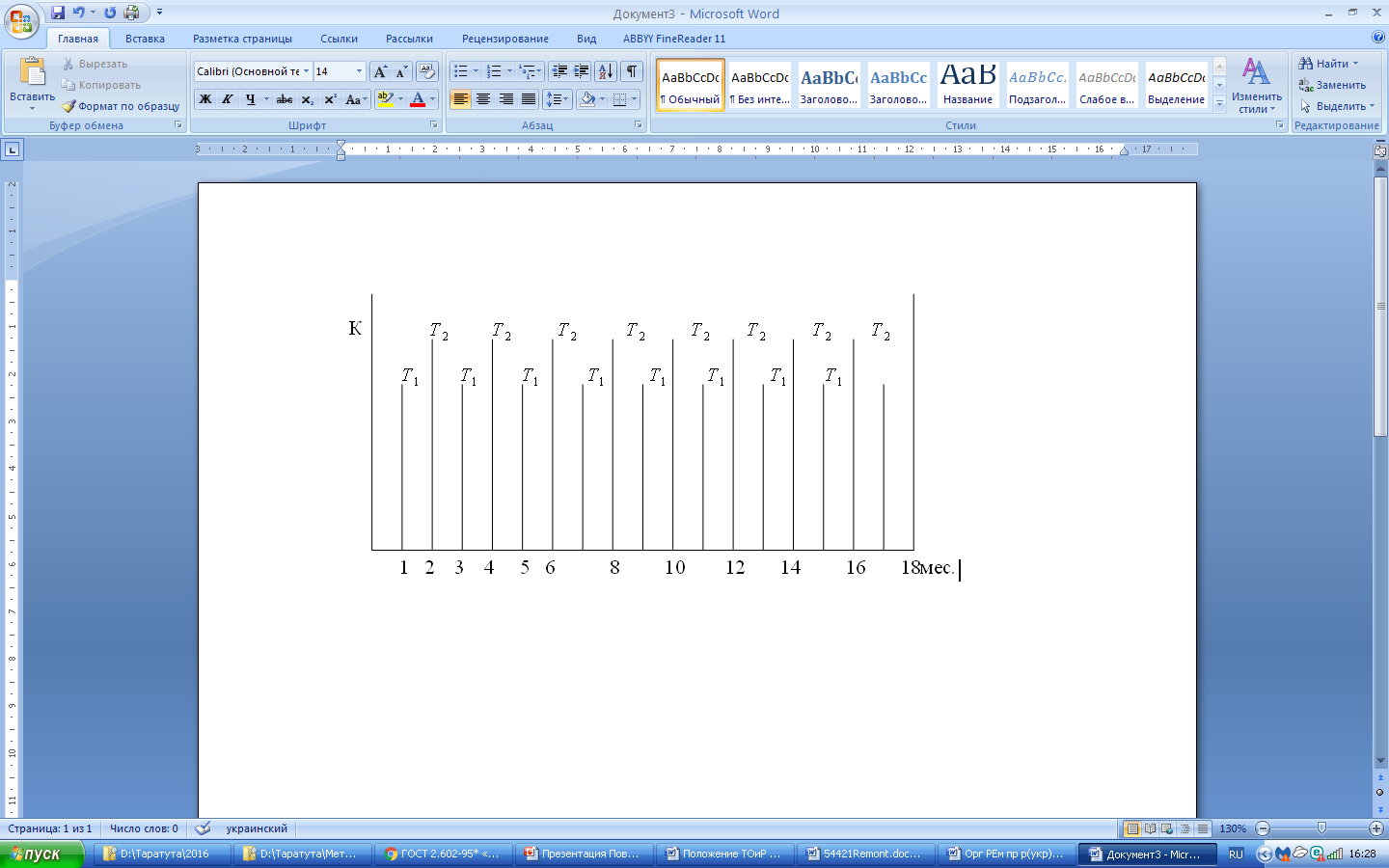 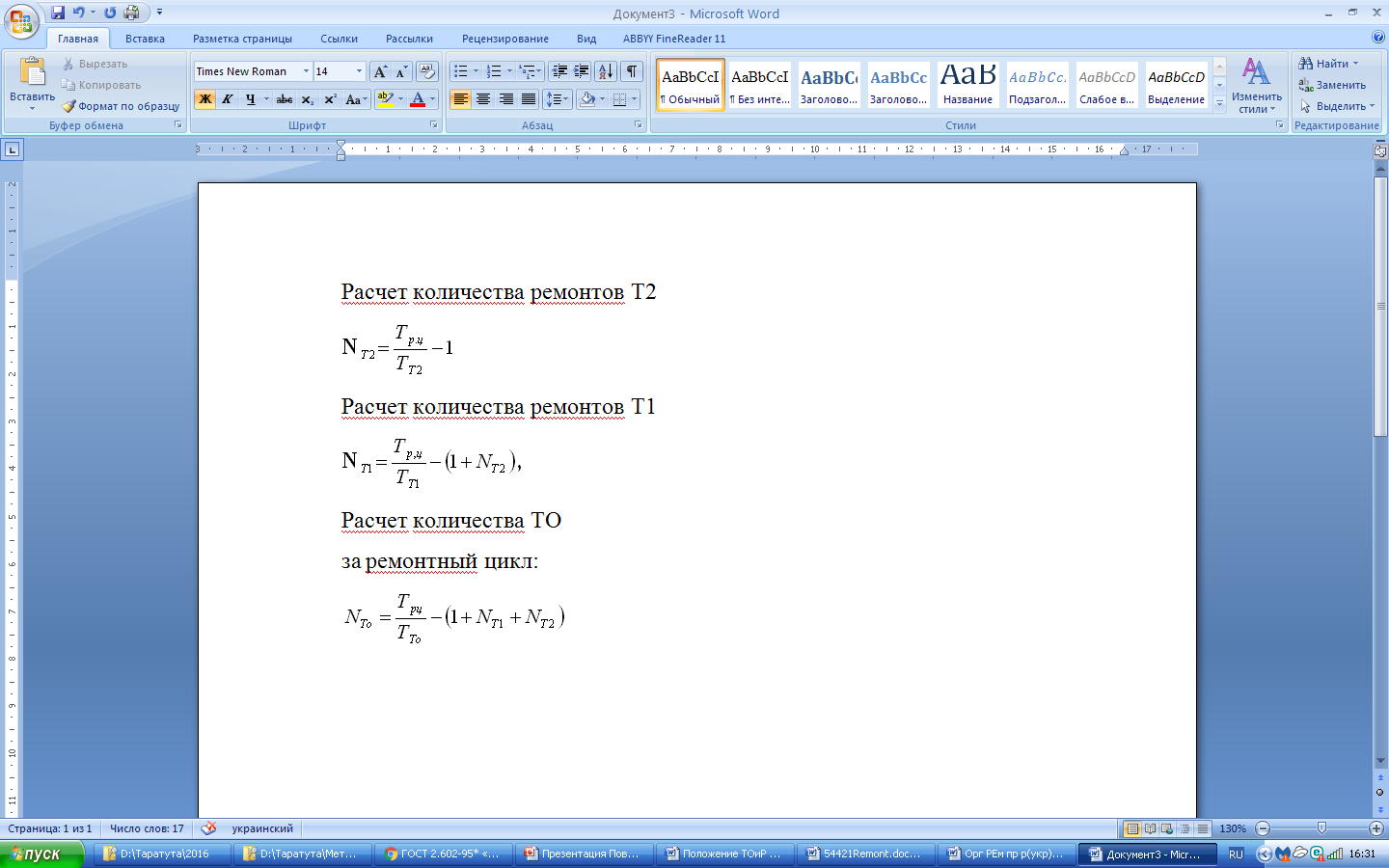 Ремонтный цикл имеет следующую формулу: 9Т1+8Т2+К
Курсы повышения квалификации
47
Основные направления деятельности ОГМ
ПЛАНИРОВАНИЕ РАБОТ ПО ТЕХНИЧЕСКОМУ ОБСЛУЖИВАНИЮ И РЕМОНТАМ
ОРГАНИЗАЦИЯ РАБОТ ПО ТЕХНИЧЕСКОМУ ОБСЛУЖИВАНИЮ И РЕМОНТАМ
КОНТРОЛЬ, УЧЕТ И ОТЧЕТНОСТЬ
ОБЕСПЕЧЕНИЕ ТЕХНИЧЕСКОГО ОБСЛУЖИВАНИЯ И РЕМОНТОВ
ЧЕРТЕЖНОЕ ХОЗЯЙСТВО. ЭКСПЛУАТАЦИОННАЯ И РЕМОНТНАЯ ДОКУМЕНТАЦИЯ
ОХРАНА ТРУДА ПРИ ПРОВЕДЕНИИ РАБОТ ПО РЕМОНТУ И ТЕХНИЧЕСКОМУ ОБСЛУЖИВАНИЮ
Курсы повышения квалификации
48
ПОР
ПОР включает:
5.1 Организационно-технологические схемы ремонта, определяющие на основании перечня, объема и продолжительности работ подготовительного, разборочного и восстановительного периодов, возможности параллельного (одновременного) выполнения отдельных  операций оптимальную последовательность ремонтных работ;
5.2 Календарный план проведения ремонта, в котором устанавливаются сроки и очередность проведения ремонтных работ;
5.3 Ведомость объемов ремонтных работ, определенных проектно-сметной документацией, с выделением работ по периодам ремонта;
5.4 Перечень необходимых для проведения ремонта материальных, энергетических ресурсов и средств механизации исходя из объемов работ и установленных норм расхода;
5.5 Потребность в транспортных средствах;
5.6 Потребность в рабочих (по специальностям) для выполнения  каждой из предусмотренных ремонтных работ;
5.7 Расстановка переносных и стационарных механизмов, необходимых для проведения ремонта;
5.8 Расположение складских площадок для ремонтных целей и мест укрупненной сборки;
5.9 График грузопотоков;
5.10 В обязательном порядке предусматриваются мероприятия по охране труда при проведении ремонтных работ (установка лесов, подмостей, перекрытий, закрепление отдельных узлов и элементов оборудования и др.) и пожарной безопасности в соответствии с действующими нормативными актами.
В обязательном порядке составляются ПОР по ремонту оборудования, остановка которого влияет на объем производства продукции
Курсы повышения квалификации
49
Оперативный графика выполнения ремонта
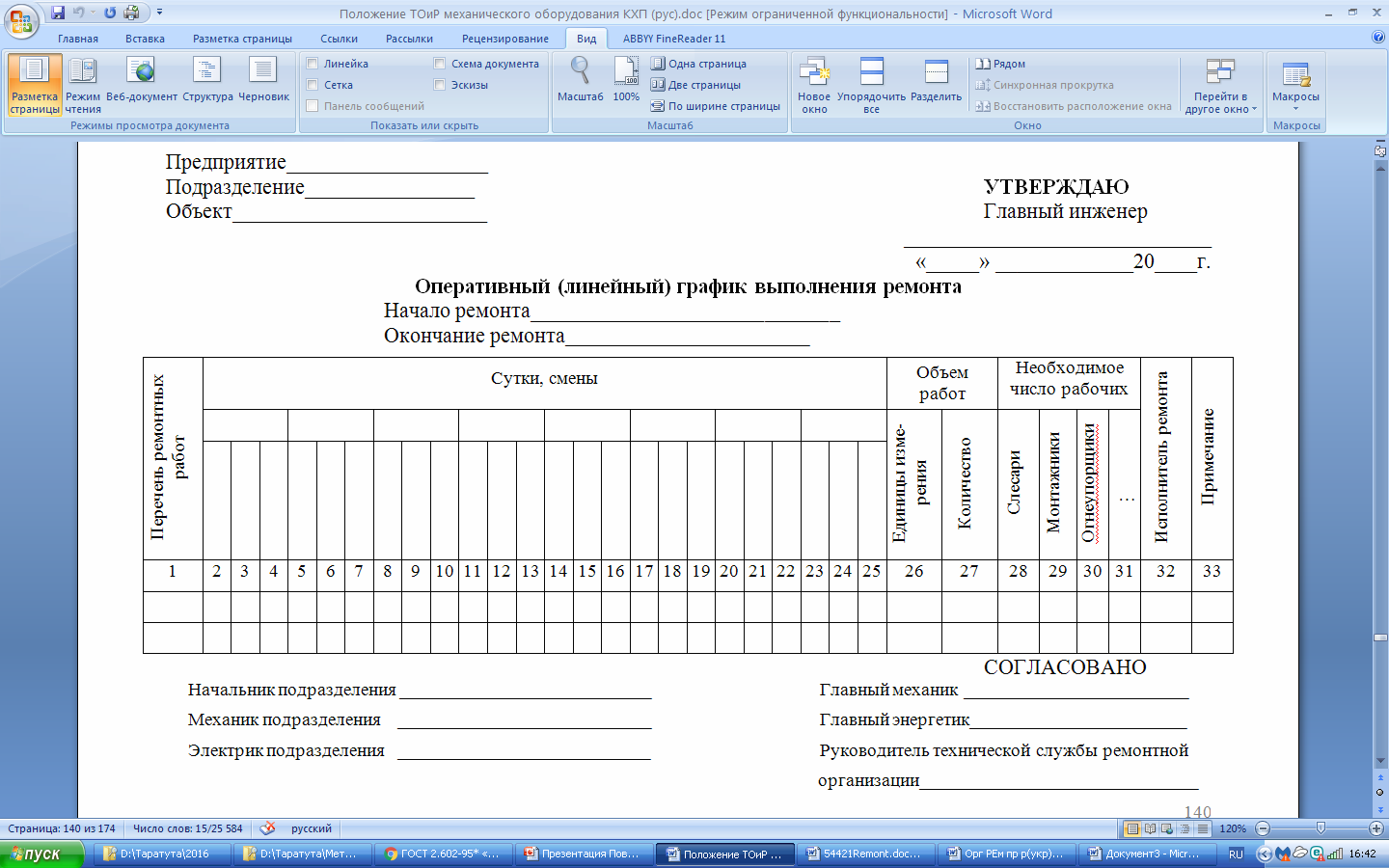 Курсы повышения квалификации
50
Типы связей на графике Ганта
Фініш-Старт - операція B не може розпочатися до завершення операції А
Фініш-Фініш - операція B повинна закінчитися не раніше операції А
Старт-Старт - операція В розпочинається не раніше операції А
Старт-Фініш - операція В не може закінчитися поки не почнеться операція А
Курсы повышения квалификации
51
Пример построения не типоваго графика Ганта
Курсы повышения квалификации
52
Виды ремонтных документов
Руководство по ремонту
Технические условия на ремонт
Чертежи ремонтные
Нормы расхода запасных частей на ремонт
Нормы расхода материалов на ремонт
Ведомость ЗИП на ремонт
Техническая документация на средства оснащения ремонта
Ведомость документов для ремонта
Курсы повышения квалификации
53
Руководство по ремонту содержит разделы:

 организация ремонта;
 меры безопасности;
 требования на ремонт;
 ремонт;
 замена составных частей, доработка;
 сборка, проверка и регулирование (настройка);
 испытания, проверка и приемка после ремонта;
монтаж и испытания изделий на объекте;
 защитные покрытия и смазка;
 маркировка, консервация;
 комплектация, упаковка, транспортирование и хранение.
Курсы повышения квалификации
54
Технические условия на ремонт
- технические требования;
- доработка;
- специальные требования к сборочным единицам;
- контроль качества при ремонте;
- испытания;
- защитные покрытия и смазка;
- комплектация;
- маркировка, консервация, упаковывание, транспортирование и хранение;
- гарантии изготовителя (исполнителя ремонта)
Курсы повышения квалификации
55
Нормы расхода запасных частей на ремонт
составных частей, замена которых предусмотрена;
 невзаимозаменяемых составных частей изделий различных вариантов (годов выпуска),
 составных частей, необходимых для ремонта покупных изделий;
 составных частей изделия, подлежащих изготовлению силами ремонтных органов
Курсы повышения квалификации
56
Ведомость документов на ремонт
ремонтные документы на изделие в соответствии с таблицей 3;
- эксплуатационные документы;
- комплект рабочей конструкторской документации;
- технологические документы на изготовление изделия и его составных частей (при наличии);
- технологические документы на ремонт.
Курсы повышения квалификации
57
10. Автоматизация  системы ТОиР
Классификация систем:
Типовые системы 
	Global-EAM
Специализированные системы
	АРМ-ГМ
	TRIM ( разработчик НПП СпецТек)
	Галактика ТОРО
	1С Предриятие  . Управление ремонтами
Индивидуальные системы
Курсы повышения квалификации
58
ОАО «ЗАПОРОЖСТАЛЬ»
Программные продукты 
разработанные и внедренные на 
ОАО «Запорожсталь»
для организации технического обслуживания и ремонтов металлургического оборудования.
Система УПТО «Учет простоев технологического оборудования»
Комплекс АСУ Меню «Управление ТОиР»
Комплекс АСУ «Заказ»
Электронный архив проектной документации
Автоматизированная система управления техническим состоянием и ремонтами на базе SAP (АСУ ТСР)
Система
«Учет простоев 
технологического оборудования»
Основные положения
Основные принципы системы учета простоев технологического оборудования УПТО
Автоматическая (без участия человека) регистрация простоя.  Отсутствие человеческого фактора исключает возникновение ситуаций по неправильной фиксации простоев и определению их продолжительности
Критерии простоя, позволяющие определить состояние оборудования. Из всех сигналов АСУ ТП необходимо выбрать те, изменение которых достоверно и однозначно позволяет определить состояние оборудования как «простой» или «работа». Количество и наименование необходимых сигналов определяется для каждого типа агрегата. Для однотипных агрегатов критерии простоя должны быть одинаковыми.
Четкий классификатор простоев, охватывающий максимальное количество причин.
Стадии авторизации простоев и распределение ролей в системе УПТО. Наличие стадий авторизации простоев и ролей позволяет исключить взаимное влияние участников процесса и организовать  качественную работу по уточнению и подтверждению причин простоев после классификации. Для каждой роли доступен ограниченный перечень причин простоев.
Классификация простоев сменным персоналом в течение смены и в течение 30 минут после ее окончания. 
Уточнение и подтверждение классифицированных простоев в течение суток, следующих за отчетными.
В отчеты включаются данные простоев, прошедших все стадии авторизации.
Принудительная классификация и подтверждение простоев по истечении отведенного времени. Это исключит неточности и конфликты при формировании отчетов в случае невыполнения участниками процесса своих обязанностей. 
Подготовка отчетов различной формы, визуализация работы агрегата в графическом виде. Формирование различных форм отчетов и визуализация данных УПТО позволяет сократить время анализа работы агрегата за период.
Принципы классификации простоев в УПТО
Разработан классификатор простоев, согласно которому простои разделяются на три основных группы:
внешние для цеха; внутрицеховые внешние для агрегата, внутренние для агрегата.
Представлен пример по стану 1150 обжимного цеха
Внутренние причины ОЦ
Внешние для ОЦ 
причины
Технологические
Отказ оборудования
Застревание сляба на рольганге
Разворот сляба толкателем на рольганге
Уборка отвалившихся кусков слитка
Низкий темп прокатки
Профосмотр стана
Разворот слитка в клети стана 
Застревание раската в клети стана 
Выбита горизонтальная проводка
Выбита вертикальная проводка
Поломка горизонтального валка.
Поломка вертикального валка.
Разрушение подшипника горизонтального валка.
Разрушение подшипника вертикального валка.
…..
Энергетические
Необеспечение энергоносителями от заводских сетей
механическое
электрическое
Производственные
Производство смежных цехов 
логистика, транспорт
……..
энергетическое
АСУ ТП
Логика работы в системе
Схема взаимодействия участников процесса при классификации, уточнении и утверждении простоев
Причина «Внутренняя для агрегата»
Причина «Внутренняя для цеха»
Импорт данных АСУ ТП
Присвоение признака  простоя «Внешне цеховой»
нет
нет
да
да
Классификация внутри цехового простоя
Причина технологическая
нет
Подтверждение наличия внешних причин
да
Классификация отказа оборудования
да
Классификация технологического простоя
Подтверждение внутри цехового простоя
нет
Подтверждение отказа оборудования и определение его признака
Подтверждение классификации технологического простоя
Определение ответственного за простой
Рапорт сформирован
Роли участников процесса классификации, уточнения и подтверждения простоев
- старший мастер
- начальник ПРО
- сменный мастер
- заместитель начальника цеха по инжинирингу
- старший диспетчер комбината
- начальник цеха
- заместитель начальника цеха по производству
Регистрация простоев оборудования обжимного цеха
Регистрация простоев оборудования
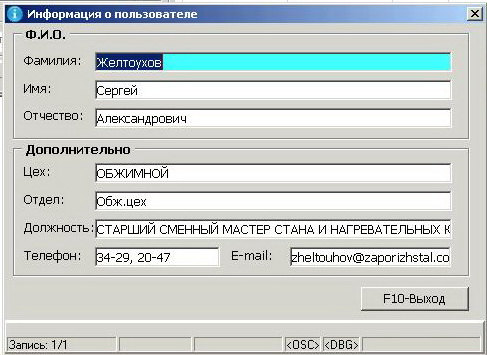 При регистрации простоя сохраняется информация о пользователе который внес данную информацию и его контактная информация.
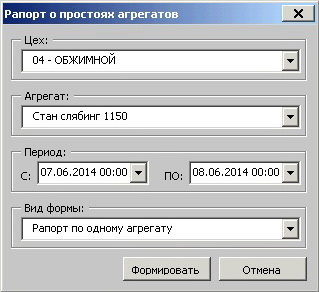 При формировании отчета о простоях в системе УПТО возможна выборка:
по цеху;
по агрегату;
по дате или по конкретному периоду времени.
	Информация выводится в виде графика и сводной таблицы с причинами по каждому простою.
Форма отчета простоев оборудования
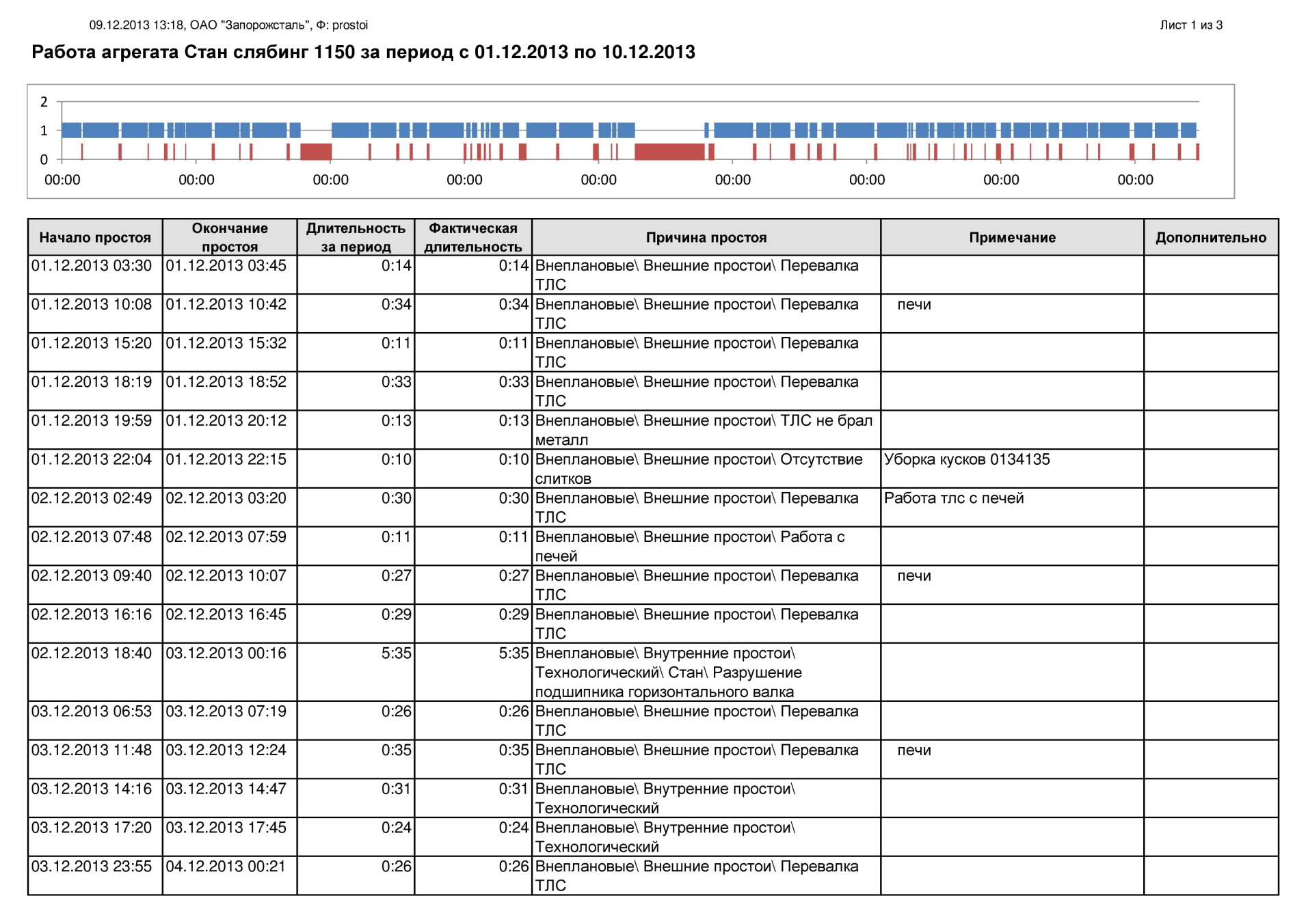 Форма отчета простоев оборудования
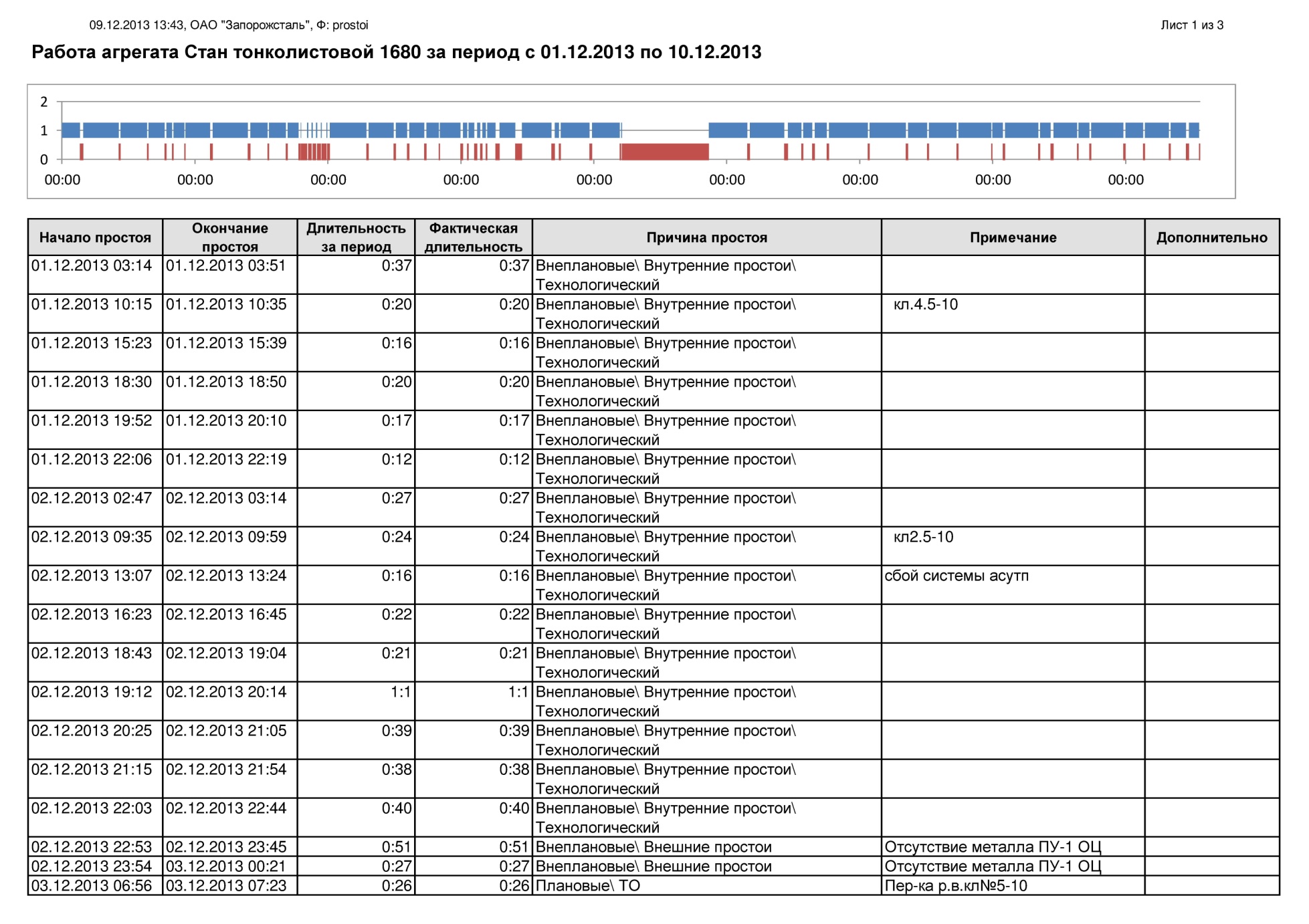 Сводная форма отчета о простоях
Сводная форма отчета
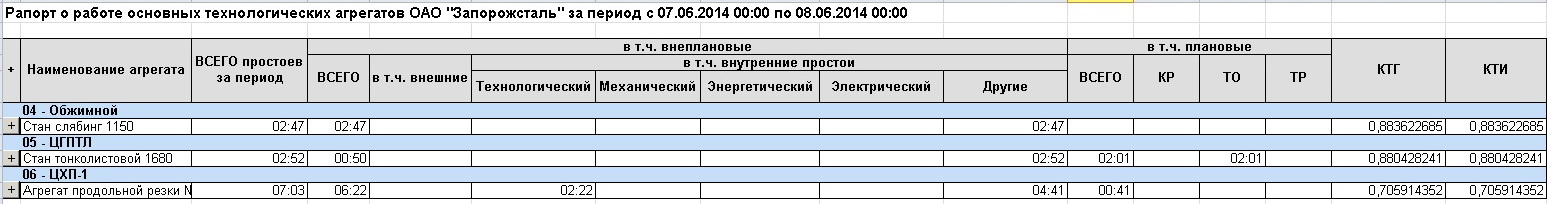 КОМПЛЕКС «Управление ТОиР»
годовое и текущее планирование
 учет затрат
Возможности АСУ «Управление ТОиР»
Ввод формуляров по КР;
Регистрация актов обследования технического состояния;
Ввод годовых заявок для проектов титулов ТОиР на услуги и ТМЦ цехами;
Формирование в электронном виде Титульных списков ТО,ТР, КР на основании заявок;
Печать Титульных списков;
Учет фактических затрат по ТО, ТР, КР по актам выполненных работ;
Учет актов ввода объектов в эксплуатацию ОГМ-105;
Анализ затрат  на ТОиР с помощью пакета аналитических и отчетных форм.
Формуляр КР
При формировании формуляра используются статистические данные из системы АСУ Меню по дате последнего ремонта с указанием суммы затрат.
Акт обследования технического состояния объекта
На основании графика оборудования учитываемого в плане производства и актов технического состояния объекта формируются затраты для ТС КР, что является БП на год.
Ввод заявок КР
Исходными данными для формирования 
ТС КР являются:
Покупные затраты:
СМР п/с;
ТМЦ (ОМТС, ОО, ОСИТ).
Собственные затраты:
Услуги ремонтных цехов;
Собственные материалы;
Затраты на изготовление запчастей 
     собственного производства.
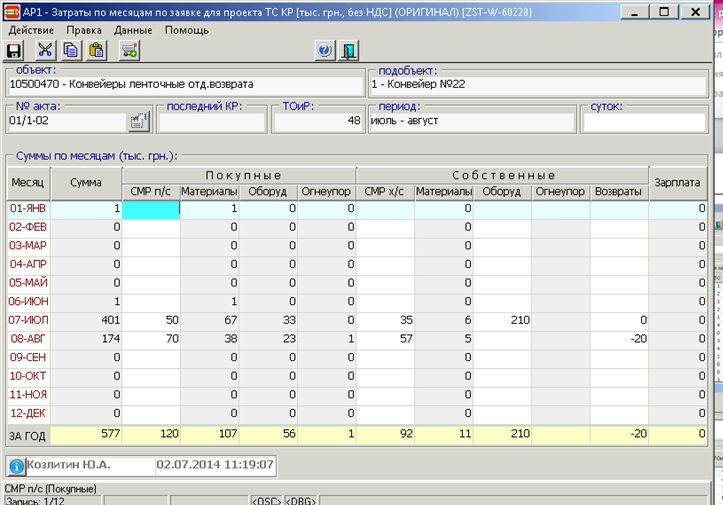 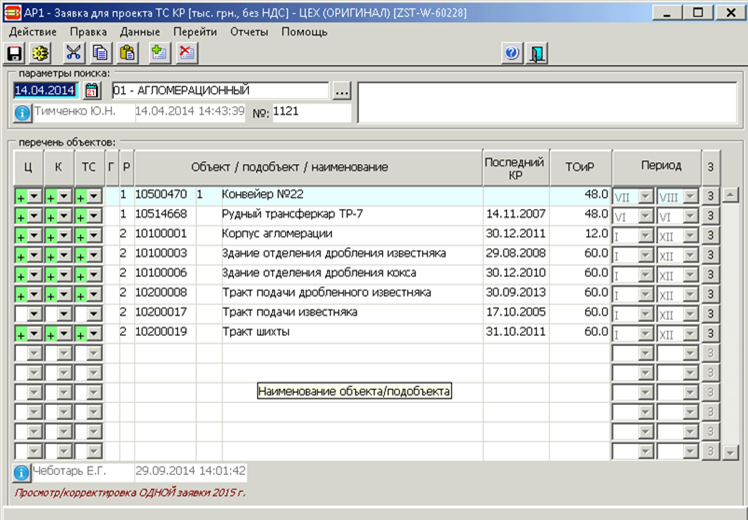 Ввод заявок ТО, ТР
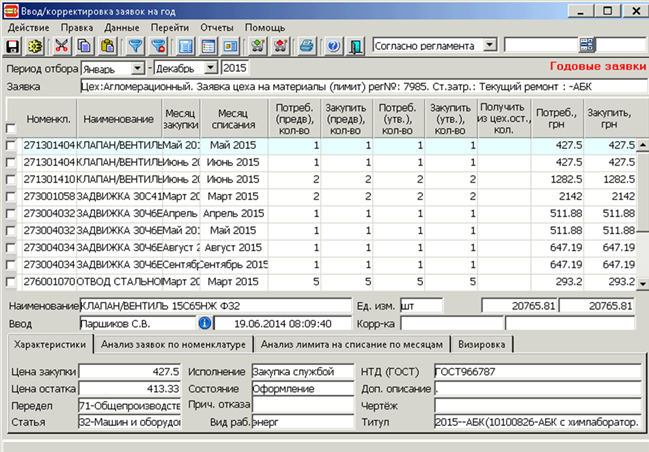 Исходными данными для формирования ТС ТО и ТР являются:
Покупные затраты:
СМР п/с;
ТМЦ (ОМТС, ОО, ОСИТ).
Собственные затраты:
Услуги ремонтных цехов;
Заработная плата ремонтного персонала 
       производственных цехов; 
Собственные материалы;
Затраты на изготовление запчастей собственного производства.
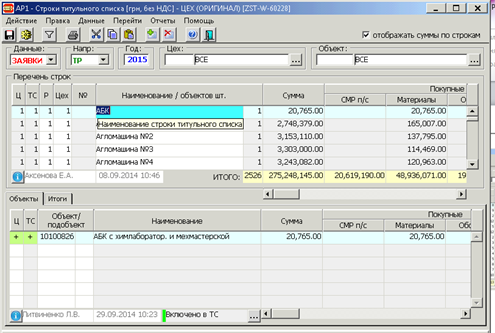 Экранная форма ТС
Печатная форма ТС ТОиР
Ввод актов ф.2
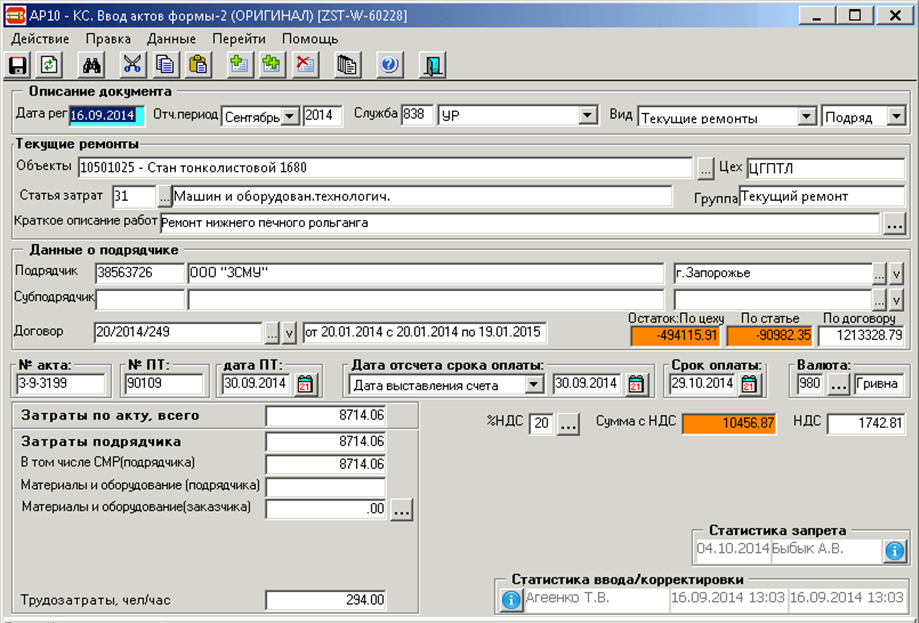 Отчет по ТС КР
Отчетная форма «Анализ выполнения КР»
КОМПЛЕКС АСУ «ЗАКАЗ»
планирование и производство запчастей 
собственного производства
Возможности АСУ «ЗАКАЗ»
Формирование в электронном виде текущих заявок на месяц;
Формирование в электронном виде перспективных квартальных заявок;
Оперативный ежедневный контроль выполнения заказов и их корректировка по потребностям производства;
Возможность выполнения контроля  программы производства запчастей с  АСУ рабочих мест мастеров производственных цехов;
Автоматическое формирование номенклатурных номеров заготовок и готовых изделий для каждого изделия цеха-исполнителя.
ЦЕХА - ЗАКАЗЧИКИ
Поэтапное 
   расписывание 
   необходимых 
   операция для 
   каждого цеха-
   исполнителя, 
   участвующего в 
   технологическом 
   процессе 
   изготовления детали 
   по каждому чертежу.
Ведение каталога оборудования;
Планированием годового графика 
   ремонтов оборудования 
   (перечень годовых заказов на 
   изготовление запчастей)
Подача ежемесячных заявок на 
   изготовление запчастей 
   собственного производства
УГМ
ОТДЕЛ ПЛАНИРОВАНИЯ 
ПРОИЗВОДСТВА
ОТДЕЛ ТЕХНОЛОГИИ
ПРОИЗВОДСТВА ЗАПЧАСТЕЙ
Регистрация заказов ОГМ, 
   составление построчно 
   карт выполнения заказа;
Годовое планирование 
   заказов на изготовление
   запчастей собственного 
   производства;
Принятие цеховых 
   ежемесячных заявок и 
   составление планов для 
   каждого цеха-исполнителя;
Составление 
сменного рапорта 
о выполненных 
заказах в 
течении месяца
ЦЕХА - ИСПОЛНИТЕЛИ
МЕТОДИКА ФОРМИРОВАНИЯ НОМЕНКЛАТУРНЫХ НОМЕРОВ ЗАГОТОВОК И ГОТОВЫХ ИЗДЕЛИЙ
Цех-исполнитель
заготовительный?
нет
да
нет
Цех выпускающий?
да
(цех-исполнитель, 
тип заготовки, 
код материала)
Вид 
готовой продукции 
сменка?
(тип заготовки,
Цех-заказчик,
Цех-исполнитель)
да
нет
Номенклатурный номер 
заготовки
Номенклатурный номер 
заготовки (готового изделия)
63 группа
(код чертежа)
Номенклатурный номер 
сменного оборудования
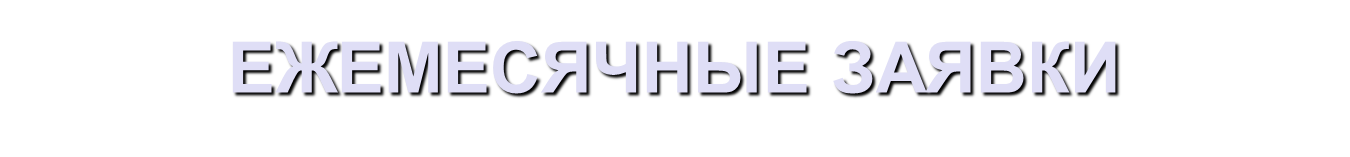 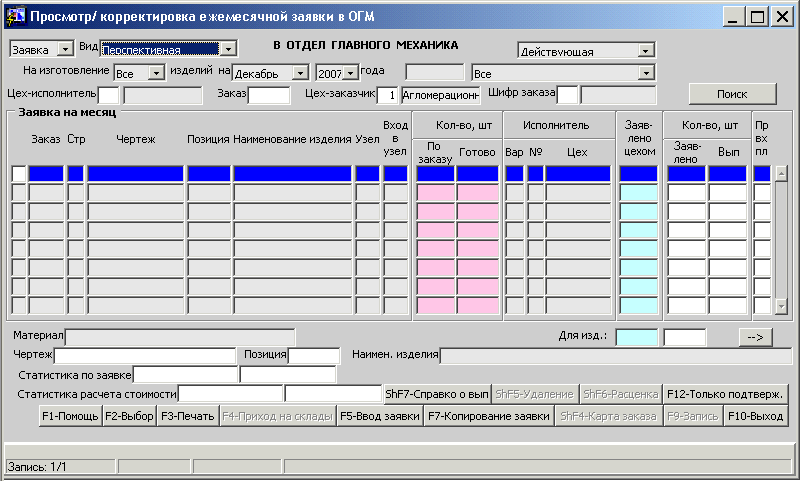 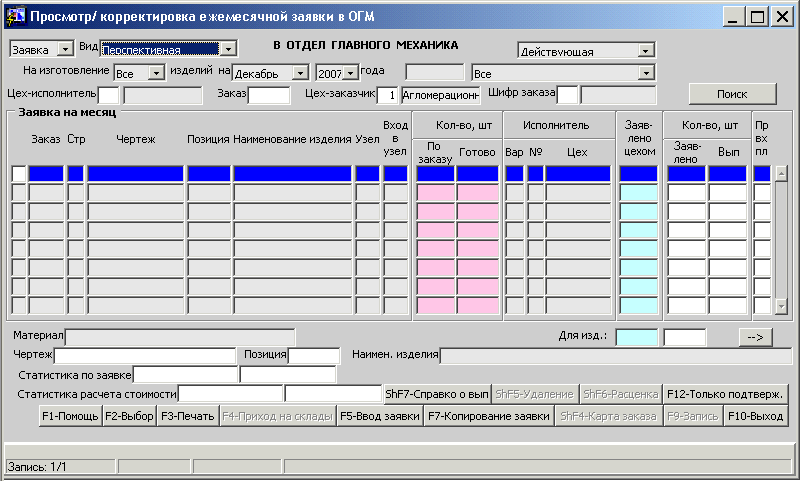 ПЕЧАТЬ НОМЕНКЛАТУРНЫХ И СВОДНЫХ ПЛАНОВ
СТАРАЯ БАЗА ДАННЫХ
НОВАЯ БАЗА ДАННЫХ
19 ВЫХОДНЫХ ФОРМ 
В ЗАПРОСНОЙ 
СИСТЕМЕ
ОДНА EXEL-
ФОРМА
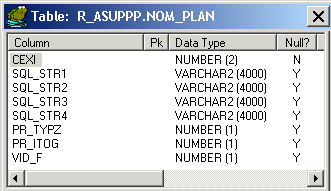 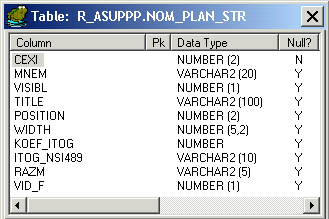 ПЕЧАТЬ НОМЕНКЛАТУРНЫХ И СВОДНЫХ ПЛАНОВ
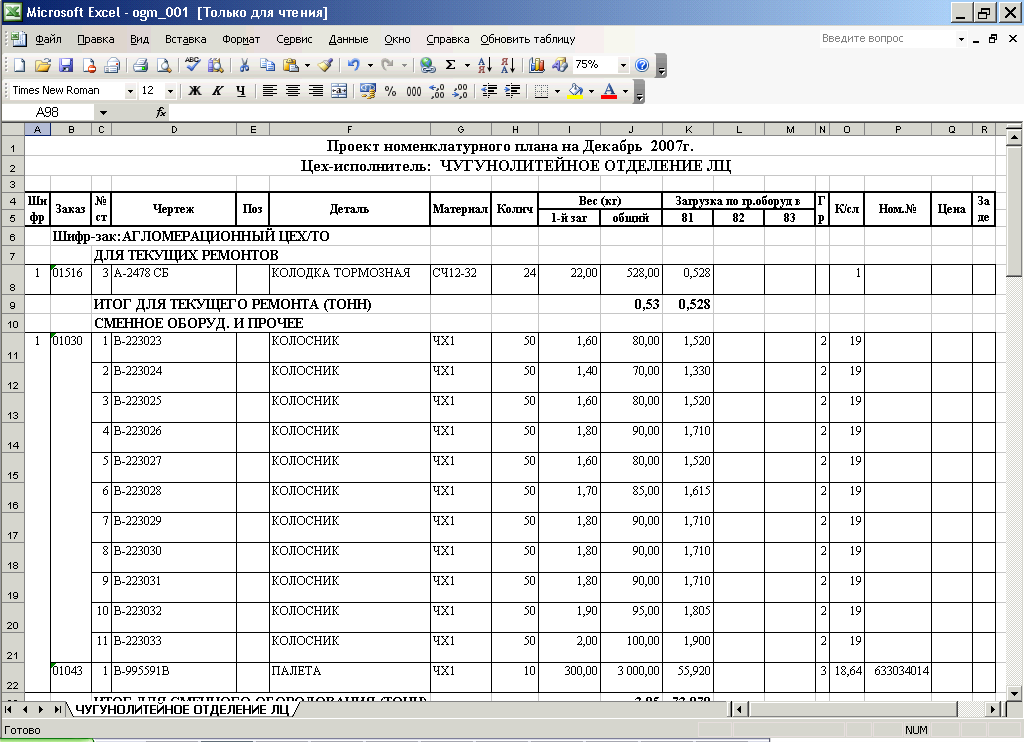 Карта заказа
Программа предназначена для работников отдела планирования производства управления главного механика, осуществляющих регистрацию и ведение строк заказов УГМ.
Программа предусматривает:
Формирование строк заказа ОГМ на основании чертежей, разработанных техническим бюро ОГМ;
Ведение строк заказа ОГМ;
Блокировку строк заказов ОГМ.
Программа позволяет осуществлять функции:
Просмотр карты заказа ОГМ;
Ввод новых строк заказа ОГМ;
Корректировка строки заказа ОГМ;
Удаление строки заказа ОГМ;
Блокировка строки заказа ОГМ;
Просмотр строк заказов ОГМ в базе архива.
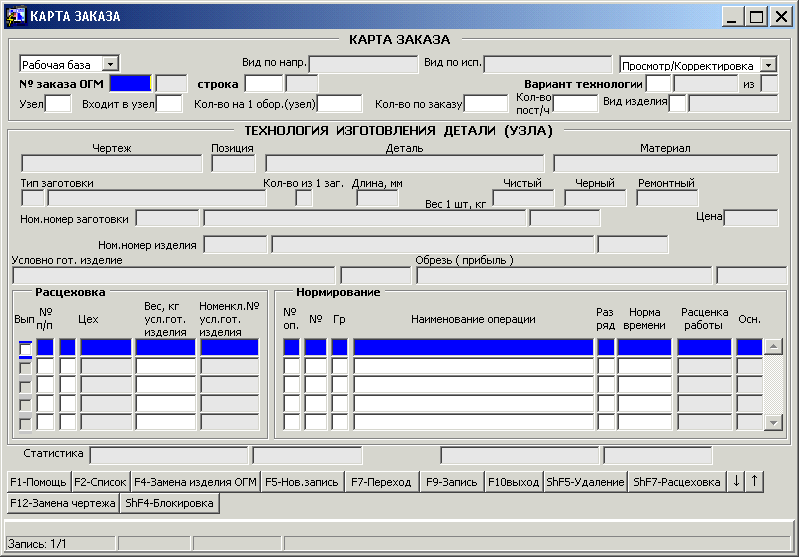 Информация в программе представлена в следующих блоках :
Блок «Карта заказа» – работа с полями карты заказа:
•«Вид по напр.», «Вид по исп.» - просмотр признака направления, исполнения заказа ОГМ;
•«Вариант технологии  из» - номер текущей технологии изготовления по чертежу, из общего количества разработанных технологий;
•«Узел» - признак узловой строки, 
•«Входит в узел» - вхождения строки в узел;
•«Кол-во на 1 оборуд (узел)»;
•«Кол-во по заказу» - с учетом количества, по узловой строке;
•«Кол-во пост/ч» - для заказов с видом по направлению – «ПОСТОЯННЫЙ»;
•«Вид изделия» - вид готового изделия по строке заказа.
Блок «Технология изготовления детали (узла)» – просмотр информации о разработанной технологии изготовления детали, данные берутся из программы «Технология изготовления детали (узла)»;
ПЛАНИРОВАНИЕ ЗАКУПОК
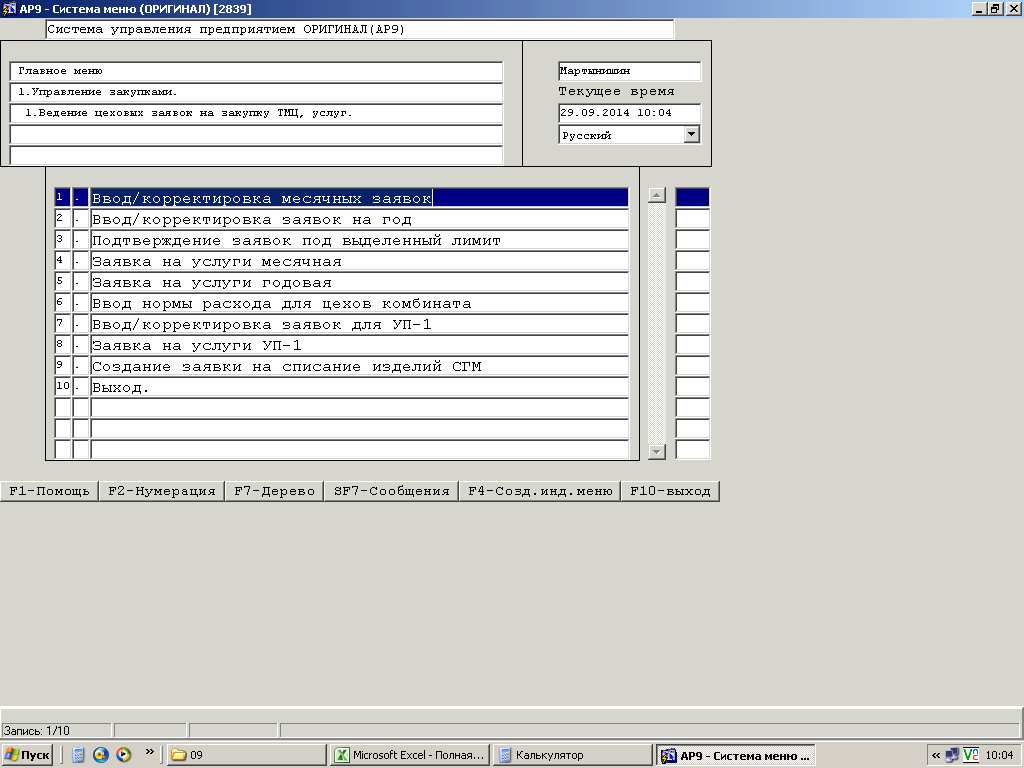 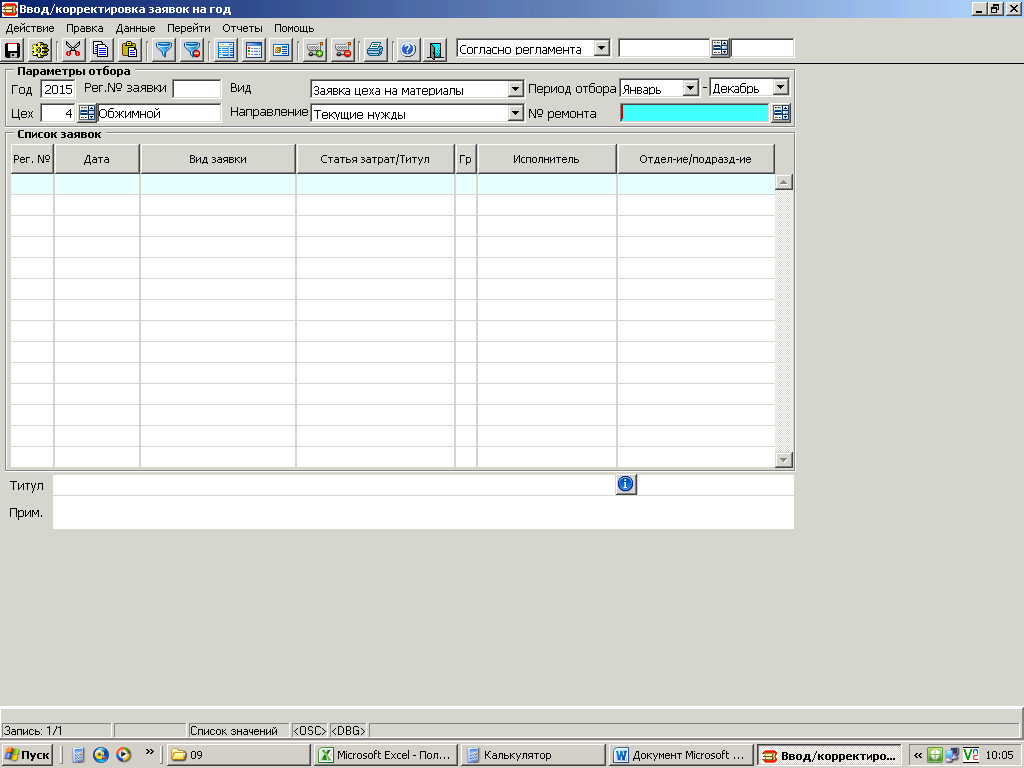 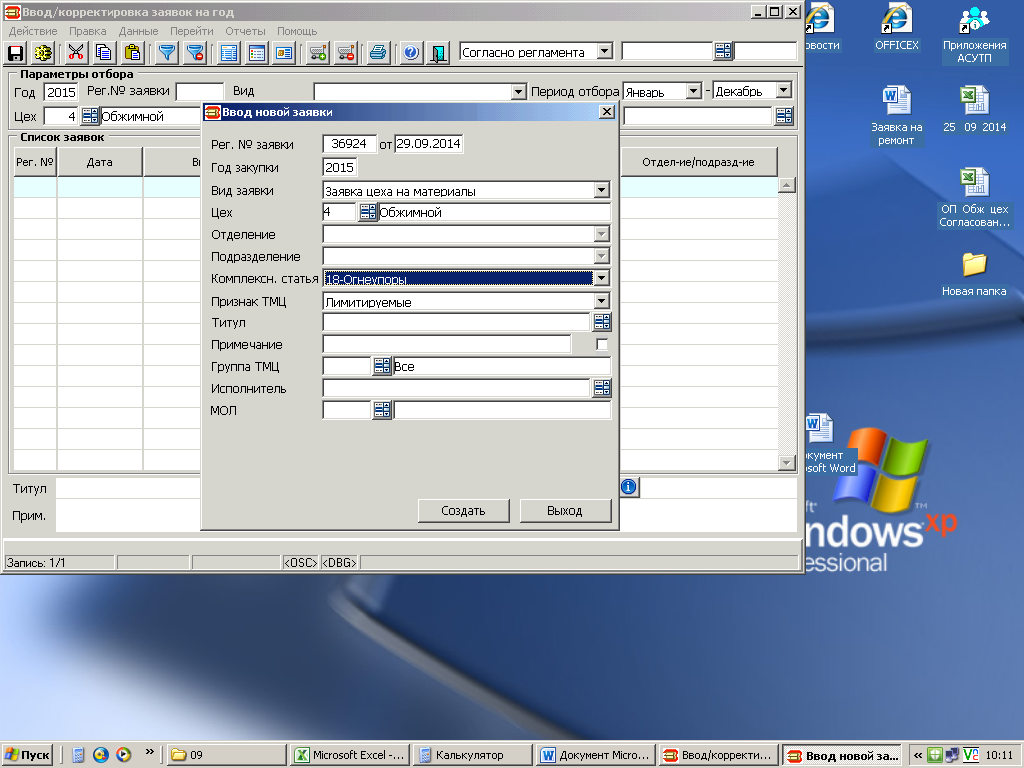 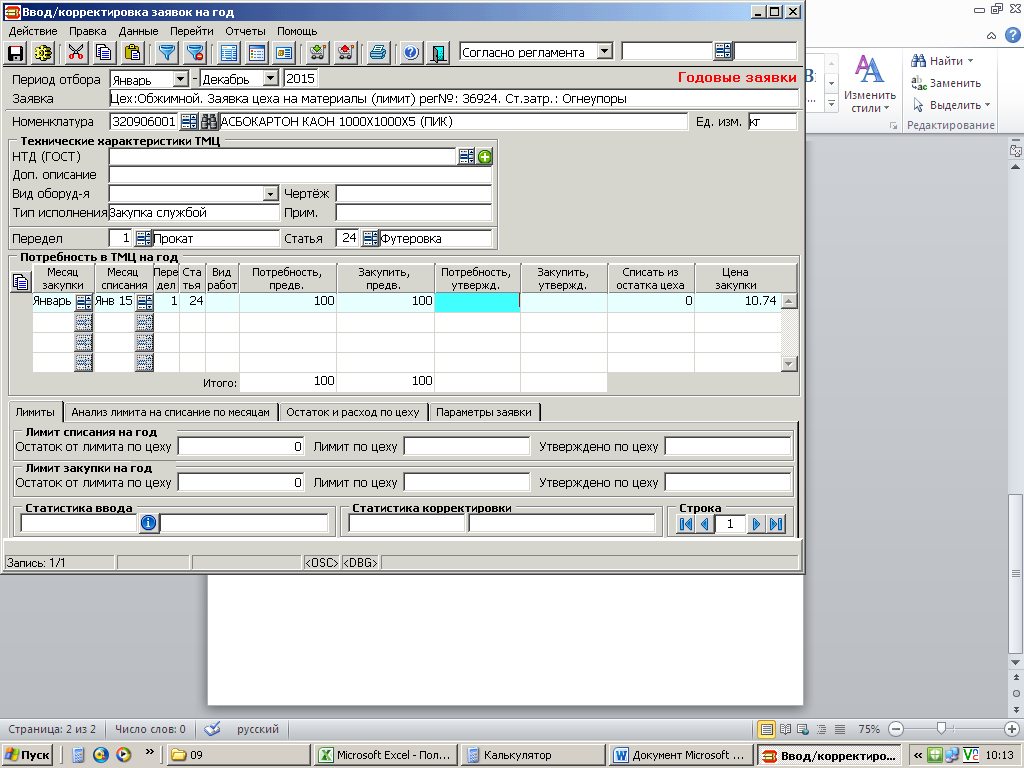 Программа развития АСУ «Ремонт»
Формирование и ведение годовых и ежемесячных графиков ППР на базе механооборудования согласно ТОиР;
Ведение журналов осмотра агрегатов;
Составление типовых ведомостей дефектов, формиро-вание фактических ведомостей дефектов и ремонтных ведомостей.
Электронный архив 
проектной документации
Программа «Электронный архив» разработана сотрудниками проектно-конструкторского  управления. В настоящее время база данных насчитывает свыше 200 000 чертежей. Процесс наполнения базы данных продолжается
«Электронный архив» имеет следующие функции:

Возможность нахождения документации по ряду признаков;
Предварительный просмотр документации;
Вывод найденной документации на печать;
Копирование найденной документации в электронном виде на рабочее место.

Планируется ряд усовершенствований программы, в частности, возможность пользования архивом посредством сети Internet вне пределов комбината.
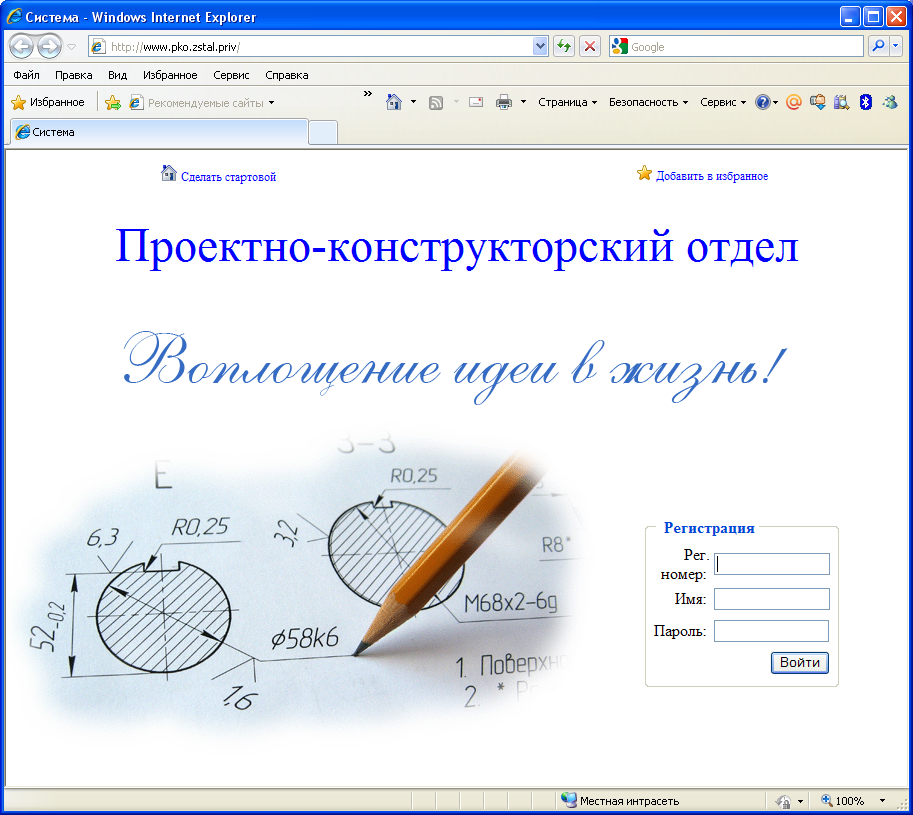 Для просмотра документа, на странице «Результаты поиска» необходимо нажать
 мышкой на поле «Подробнее»  справа от соответствующего документа 
 В этом случае появляется экран просмотра документа . 
Здесь содержится полная информация о документе, а также поле с уменьшенным изображением документа.
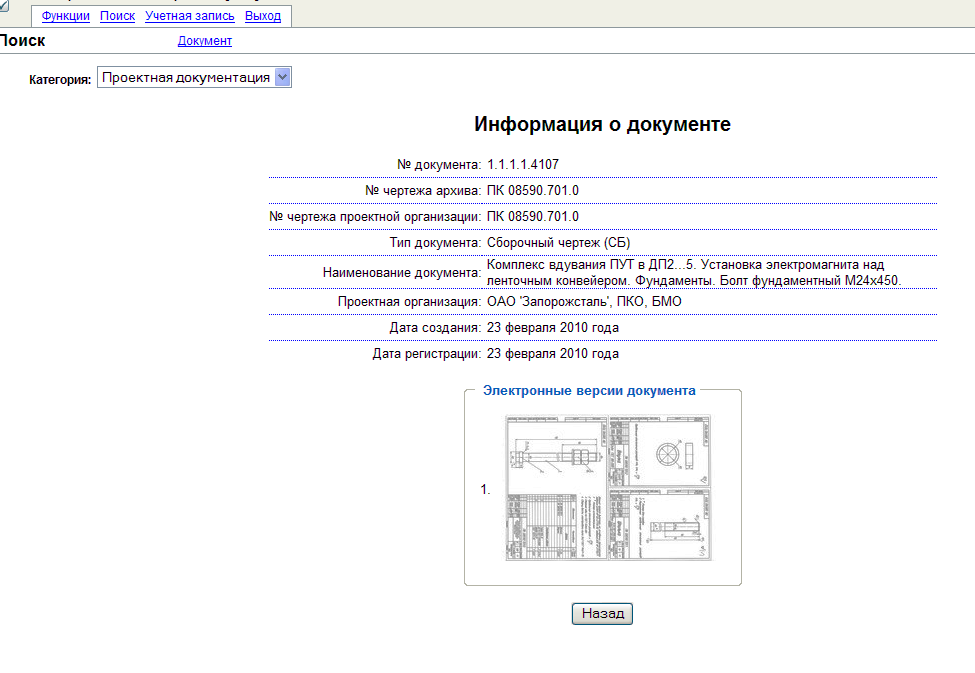 ПОИСК ПРОЕКТНО-КОНСТРУКТОРСКОЙ ДОКУМЕНТАЦИИ
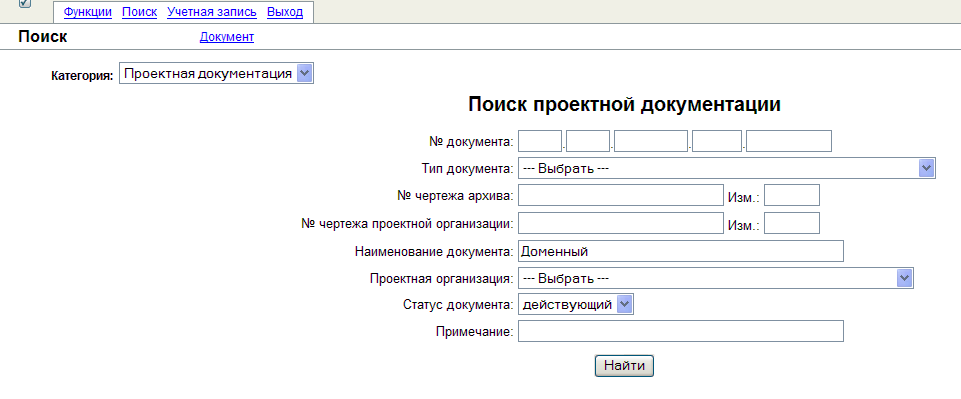 Поиск документации производится по любому из имеющихся критериев или по группе критериев. Для выполнения поиска необходимо ввести информацию в требуемое поле. Например, требуется произвести поиск проектно-конструкторской документации по доменному цеху без привязки к конкретному оборудованию. Для этого необходимо в поле «Наименование документа» страницы поиска ввести слово «Доменный» После ввода соответствующей информации  и нажатия кнопки «Найти» автоматически появляется страница «Результаты поиска», позволяющая провести дальнейший просмотр найденных документов
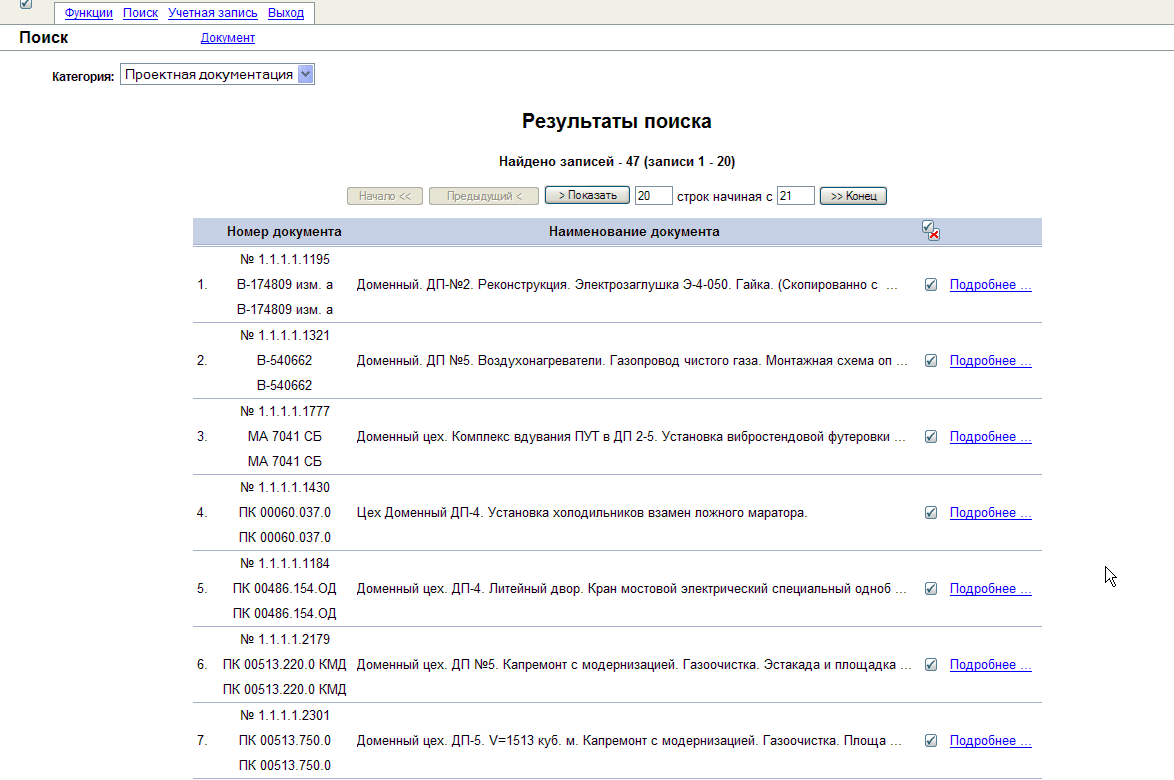 Результаты поиска
Увязка электронного архива ПКУ (изображение) и АСУ «Ремонт».
Дальнейшее увеличение числа пользователей архива (в настоящее время количество пользователей –свыше 150 человек)
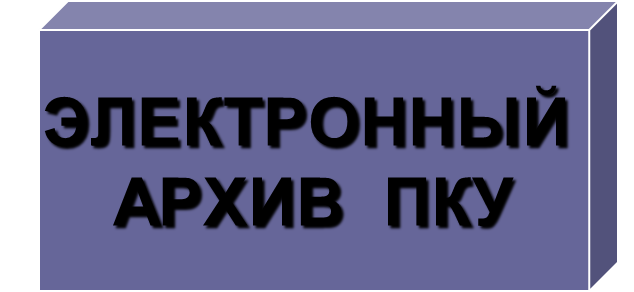 АСУ «РЕМОНТ»
ЭЛЕКТРОННЫЙ 
АРХИВ  ПКУ
Автоматизированная система 
управления техническим состоянием 
и ремонтами на базе SAP (АСУ ТСР)
Одним из инструментов мониторинга технического состояния основного технологического оборудования предприятий является "Автоматизированная система управления техническим состоянием и ремонтами на базе SAP" (АСУ ТСР).
Система частично эксплуатируется на ЕМЗ, ХТЗ, ММКиИ и МК "Азовсталь" .
На комбинате «Запорожсталь» внедрен пилотный проект в обжимном, ЦГПТЛ, ТЭЦ
Принцип работы Системы в следующем:
выдача сменных заданий на мониторинг технического состояния оборудования технологическому и ремонтному персоналу цеха;
внесение в Систему результатов мониторинга технологическим и ремонтным персоналом цеха.

Для реализации проекта   разработаны этапы и подготовлены к внедрению следующие модули:

Каталог основного технологического оборудования, подлежащего мониторингу.
Критерии оценки технического состояния оборудования (светофор). 
Точки контроля, методы контроля точек, периодичность контроля точек. 
Сменные задания для персонала.
«Отчет о техническом состоянии оборудования».
«Карта ремонтных  воздействий».
Развитие системы будет направлено на:

Увеличение количества цехов и агрегатов охваченных системой (внесение в систему новых объектов и точек измерения).
Пересмотр и изменение существующих в системе критериев оценки технического состояния оборудования.
Пересмотр и изменение существующих в системе  точек контроля, методов контроля точек, периодичности контроля точек.
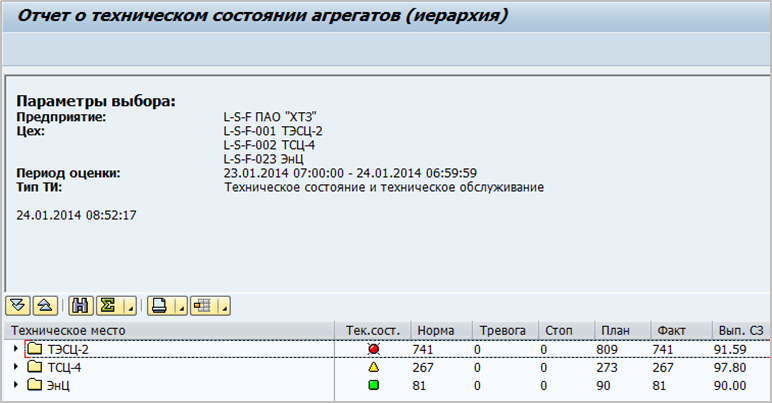 Принципы работы с «Отчетом о техническом состоянии оборудования» и методология:

Формирование «Отчета о техническом состоянии оборудования» (далее «Отчета…») основано на данных системы о техническом состоянии оборудования, внесенных персоналом при выполнении сменных заданий.

Формирование «Отчета…» производится ежедневно (возможно формирование его в системе автоматом (при помощи экстракта) «на время» - начало смены с 7:00 и т.д. и вызывается из системы.

Система позволяет проводить настройку «Отчета…» под требования конкретного пользователя:
- по контролируемым параметрам;
- по определенному оборудованию (техническим местам (далее – ТМ) и точкам контроля (измерения), далее – ТИ));
- по службе;
по планируемым и фактически выполненным измерениям  и т.д.

С целью проведения соответствующего анализа по    правильности и достаточности операций технического обслуживания и ремонтных воздействий пользователь имеет возможность просмотра технического состояния  по агрегату (техническому месту) за все время промышленной эксплуатации системы
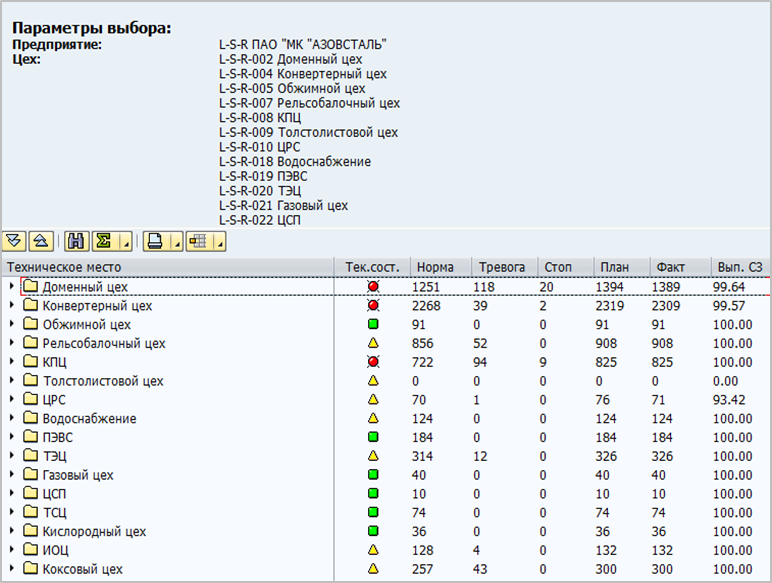 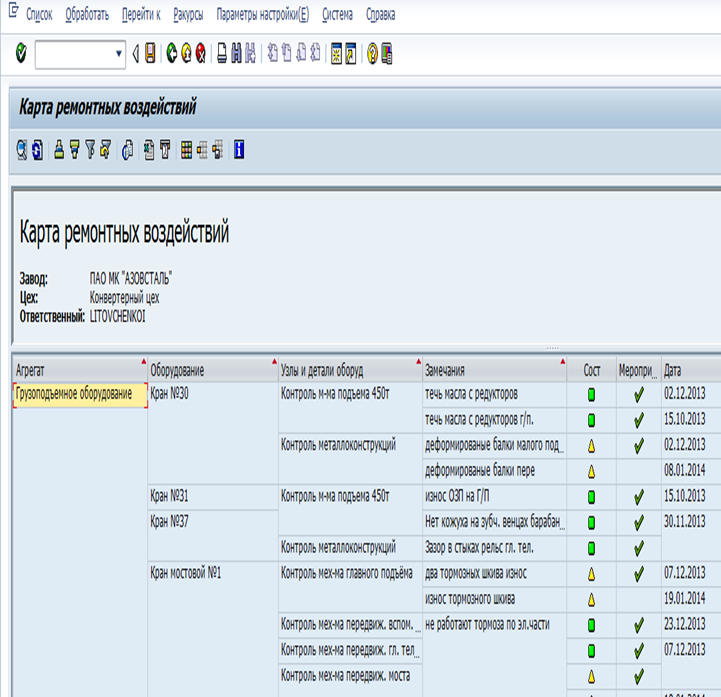 Принципы работы с «КРВ» и методология:

Формирование заданий на проведение определенной* части ТОиР производится в системе и основан на данных системы о техническом состоянии агрегатов, состоит из  этапов:
1–й: получение из системы  замечаний по техническому состоянию агрегатов (или «ведомости замечаний»); 
2-й: определение и планирование ремонтных воздействий  на основе полученной из системы информации;
3-й: контроль выполнения ремонтных воздействий.
Замечания в «КРВ» привязываются к агрегату согласно структуры. 
В замечания попадают:
"тревожные" и "стоповые" ситуации по текущему состоянию агрегата (оборудования);
любые изменения состояния агрегатов в течении прошедших суток («норма» → «тревога» → «норма»; «норма» → «тревога» → и т.д.).
Замечания формируются системой за прошедшие сутки (возможно формирование их автоматом «на время») и вызываются пользователем из системы.
«Ведомость замечаний" настраивается под конкретного пользователя.
Устраненные замечания скрываются по умолчанию, не устраненные находятся в «КРВ».
Для анализа правильности и достаточности ремонтных воздействий пользователь имеет возможность просмотра выполненных замечаний по агрегату (техническому месту) за указанный им период и  фильтрации данной карты по планируемым работам на ППР и КР агрегатов и т.д. в существующих в карте форматах.
Пути повышения надежности
Мероприятия, проводимые по обеспечению высокого качества и надежности оборудования, затрагивают все стадии его создания и реализации, включая этапы
 проектирования
 изготовления
 испытания
 хранения
 эксплуатации.
Повышение надежности на этапе проектирования
Особое значение для создания высоконадежных машин и агрегатов имеет этап их расчета и проектирования, когда закладываются их основные технические характеристики. При проектировании оборудования устанавливаются и обосновываются необходимые требования к надежности, что обеспечивается за счет конструкции и применяемых материалов. На этом этапе разрабатываются методы защиты оборудования от вредных воздействий, рассматриваются возможности автоматически восстанавливать утраченную работоспособность, оценивается приспособленность к ремонту и техническому обслуживанию.
Повышение надежности на этапе изготовления
При изготовлении (производстве) оборудования его надежность зависит от: 
1) качества изготовления деталей и сборочных единиц;
 2) методов их контроля; 
3) возможностей управления ходом технологического процесса; 
4) качества сборки оборудования в целом и его узлов; 
5) методов испытания и доводки и других показателей технологического процесса.
Обеспечение надежности на этапе эксплуатации
При эксплуатации оборудования реализуется его надежность, при этом она зависит от: 
1) условий эксплуатации; 
2)  принятой системы технического обслуживания и ремонта (ТОиР), 
3) режимов работы и других факторов.
Уровень надежности машины должен быть таким, чтобы при ее использовании в оговоренных техническими условиями (ТУ) ситуациях не возникали отказы, т.е. не нарушалась ее работоспособность. Кроме того, желательно, чтобы оборудование имело запас надежности для повышения сопротивляемости экстремальным воздействиям, когда машина попадает в условия, не предусмотренные ТУ.
Обеспечение надежности на этапе эксплуатации
Запас надежности также необходим для обеспечения работоспособности оборудования при его износе, который приводит к постепенному ухудшению технических характеристик машины. Поэтому, чем выше запас надежности, тем дольше при прочих равных условиях, машина будет находиться в работоспособном состоянии.
Современный уровень развития техники позволяет достичь практически любых показателей качества и надежности изделия. Однако сделанные затраты на эти мероприятия могут быть столь высоки, что эффект от повышенной надежности объекта не возместит их, и суммарный результат от проведенных мероприятий будет отрицательным.
Экономическая эффективность от использования оборудования
Высоконадежную машину целесообразно создавать не только по требованиям безотказности и престижности, но и с позиции экономической эффективности.

В общем случае, суммарный экономический эффект (прибыль) Сэфф от использования оборудования определяется разницей между доходом Сдох, который обеспечивает применение данного оборудования, и затратами на создание и эксплуатацию оборудования Сзат = Сизг + Сэкс
Экономическая эффективность от использования оборудования
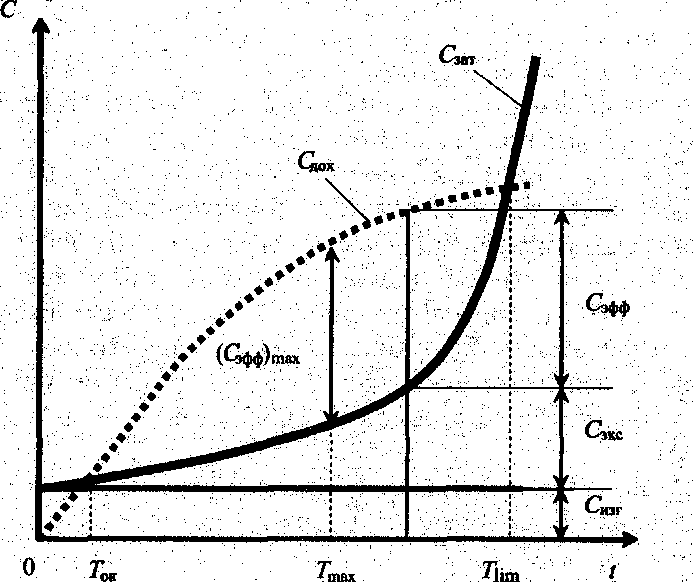 Изменение экономической эффективности  технологического оборудования во времени
Сизг - начальная стоимость; 
Сэкс - эксплуатационные расходы;
 Сзат - суммарные затраты; 
Сдох - доходы от применения; 
Сэфф - положительный эффект от применения; 
Ток — срок окупаемости; 
Tlim - предельный срок, соответствующий нулевой прибыли; 
Тmах — срок эксплуатации, соответствующий максимальной прибыли
Экономическая эффективность от использования оборудования
Затраты на создание оборудования СИЗГ включают все этапы от его проектирования и изготовления до пуска в эксплуатацию. Они отражают начальную стоимость оборудования в зависимости от его конструкции, технологии изготовления, выбранных материалов и др.; их можно рассматривать как условно постоянные в процессе эксплуатации.
Экономическая эффективность от использования оборудования
Затраты на эксплуатацию Сэкс связаны с расходами, по поддержанию и восстановлению работоспособности оборудования; они включают затраты на техническое обслуживание и ремонт. Эти затраты, как правило, возрастают с течением времени вследствие старения элементов оборудования и ухудшения ее технических характеристик, что приводит к увеличению средств на проведение ТОиР.
Экономическая эффективность от использования оборудования
Применение оборудования дает положительный экономический эффект (доход) Сдох, который для технологического оборудования обусловлен выпуском продукции, повышения ее качества и т.п. Интенсивность роста величины Сдох во времени имеет тенденцию к снижению, так как в процессе работы оборудования увеличивается продолжительность и частота ремонтов и технического обслуживания.
Кривая Сдох два раза пересекает кривую суммарных Сзат; разница между ними показывает, какая прибыль получена в каждый период времени при использовании оборудования по назначению.
Экономическая эффективность от использования оборудования
Период времени до первой точки пересечения соответствует сроку окупаемости t = Ток, к этому времени оборудование окупило средства, вложенные при его приобретении. Начиная с этого момента, т.е. при t > Ток, оборудование дает прибыль Сэфф.
При некотором значении Тmах значение прибыли достигает максимального значения (СЭфф)mах, после чего постепенно снижается из-за роста эксплуатационных затрат Сэкс.
Экономическая эффективность от использования оборудования
Вторая точка пересечения t = Тlim кривых  Сдох и Сзат  соответствует случаю нулевой прибыли СЭФФ = 0, когда доход от использования оборудования полностью идет на эксплуатационные расходы. При t > Т lim оборудование эксплуатировать экономически нецелесообразно, поскольку затраты на ТОиР превышают экономический эффект от его применения. Продолжительность экономически целесообразной эксплуатации Тэкс оборудования находится в диапазоне  Ток < Тэкс < Тlim
Повышение надежности оборудования при проектировании
Одним из разделов технического задания на разработку любой технической системы является раздел, определяющий требования к надежности. В нем указывают количественные показатели надежности, которые необходимо подтверждать на каждом этапе создания системы. Требования к количественным показателям надежности возрастают тогда, когда отказы технической системы приводят к большим затратам материальных средств, либо угрожают безопасности жизнедеятельности и экологии окружающей среды.
Повышение надежности оборудования при проектировании
В процессе проектирования необходимо стремиться не только к снижению массы и упрощению конструкции оборудования, но и к повышению безотказности и долговечности деталей, сборочных единиц и оборудования в целом. Выполнение этих требований достигается путем рационального выбора конструктивных решений и применения соответствующих материалов, различных видов обработки, упрочнения и других методов.
Повышение надежности оборудования при проектировании
Конструктивные методы повышения надежности предусматривают: 
1) создание запасов прочности деталей машин и элементов конструкций; 
2) оптимизацию режимов работы и упрощение конструкции оборудования; 
3) использование стандартных деталей и сборочных единиц; 
4) обоснованное использование методов резервирования. Кроме общих правил конструирования при создании технологического оборудования следует предусматривать удобную замену быстро выходящих из строя деталей и сборочных единиц, т.е. 
5) обеспечить высокие показатели ремонтопригодности.
Повышение надежности оборудования при проектировании
Достижение оптимальной прочности базовых деталей и узлов на стадии проектирования машин, совершенствование системы смазки и защиты от пыли и грязи трущихся поверхностей, применение в конструкции оборудования прогрессивных видов материалов позволяют сократить физический износ оборудования в процессе эксплуатации в несколько раз. Все это дает возможность значительно уменьшить объем ремонтов. Повышение уровня унификации и стандартизации в конструкции машин на стадии проектирования уменьшает объем работ по изготовлению более трудоемких оригинальных запасных частей для ремонта.
Повышение надежности оборудования при проектировании
Упрощение конструкций машин, повышение их ремонтной технологичности и снижение сложности ремонта повышают технический уровень проектируемого оборудования и эффективность его ремонтного обслуживания. Здесь должен работать один из принципов - если деталь неэкономична или ее технически сложно выполнить с заданными показателями долговечности, она должна иметь повышенную ремонтопригодность, быть легко и быстросъемной. Рациональное расположение деталей и узлов в конструкции машин позволяет при ТОиР значительно уменьшить объем демонтажно-разборочных и сборочно-монтажных работ, составляющих в общей трудоемкости капитального ремонта до 40.. .50 %.
Повышение надежности оборудования при проектировании
Интенсификация рабочих процессов приводит к повышению динамических нагрузок, что приводит к поломкам деталей, и, как следствие, к снижению производительности оборудования и увеличению затрат не эксплуатацию и ремонт. В этом случае повышение надежности деталей путем увеличения их статической прочности без расчета их на выносливость, бессмысленно, так как увеличения размеров и массы деталей приводит к еще большему росту динамических нагрузок и вероятности разрушения.
Повышение надежности оборудования при проектировании
Увеличение срока службы деталей, работающих в условиях циклического нагружения, обеспечивается за счет ослабления концентрации местных напряжений. Концентрацию напряжений можно уменьшить приданием детали плавных очертаний, применения разгрузочных канавок и отверстий, удалением неработающего материала, перемещением источников концентрации в менее нагруженные зоны и др. Например, снижение прочности валов от напрессованных деталей можно уменьшить за счет выполнения круговых выточек у кромок, применения плавных галтелей, обкатки роликами поверхности вала.
Повышение надежности оборудования при проектировании
Важное место в обеспечении надежности системы занимает подбор металла, из которого конструируют силовые узлы металлоконструкций, так как от них зависит надежность и долговечность изделия в целом. Для изделий, работающих в стационарных условиях, чаще всего используют обычные углеродистые стали, а для изделий, работающих в условиях переменных нагрузок с высокой интенсивностью, - высоколегированные стали.
Повышение надежности оборудования при проектировании
В зависимости от внешних воздействующих факторов и условий нагружения подбирают соответствующие материалы с определенными характеристиками. Так, детали, для которых основным критерием работоспособности является контактная прочность (зубчатые колеса, звездочки цепных передач, направляющие и др.), следует изготавливать из металлов, позволяющих упрочнять рабочие поверхности до высокой твердости при сохранении необходимой пластичности сердцевины.
Повышение надежности оборудования при проектировании
Надежность технологического оборудования в значительной мере зависит от состояния и физико-механических свойств поверхностных слоев деталей, где происходят процессы износа, а также зарождаются и развиваются процессы усталостного разрушения. В настоящее время разработано много методов, позволяющих изменять строение и свойства поверхностных слоев деталей в нужном направлении или создавать слои с заданным комплексом физико-механических и служебных свойств.
Повышение надежности оборудования при проектировании
В металлургическом машиностроении широко применяют упрочнение новых и восстановление изношенных деталей машин наплавкой или напылением. Упрочняющая обработка сменных деталей может обеспечить необходимую долговечность до замены всего узла или агрегат в целом. Использование износостойких материалов повышает срок службы деталей в 1,5-3 раза, что позволяет сократить расход металла и уменьшить трудоемкость ремонта.
Повышение надежности оборудования при проектировании
Анализ и прогнозирование надежности на стадии проектирования дает необходимые данные для оценки конструкции. Такой анализ проводят для каждого варианта конструкции, а также после внесения конструктивных изменений. При обнаружении конструктивных недостатков, снижающих уровень надежности системы, проводят конструктивные изменения и корректируют техническую документацию.
Повышение надежности оборудования при проектировании
Таким образом, еще на стадии проектирования должны быть заложены основы для создания технологического оборудования, сохраняющего работоспособность в различных условиях эксплуатации, а предусмотренная при этом надежность должна быть обеспечена в процессах его изготовления и эксплуатации.
Повышение надежности оборудования при проектировании
Организация производства машин, применяемые технологические процессы и методы контроля оказывают решающее значение на показатели надежности. Все компоненты технологического процесса (метод обработки, применяемое оборудование, последовательность операций, режимы обработки и др.) определяют показатели качества машины. Известно, что аналогичные детали, изготовленные различным образом, имеют разный предел выносливости, даже если для них применен один и тот же материал.
Повышение надежности оборудования при изготовлении
Показатели качества машины, сформированные в процессе производства, определяют ее эксплуатационные свойства, например, износостойкость, прочность, жесткость и др. Повышение стабильности технологического процесса и контроль, исключающий изготовление деталей с параметрами, которые не соответствуют заданным, обеспечивают выпуск надежных машин.
Повышение надежности оборудования при изготовлении
Износостойкость зависит от состава, структуры и механических характеристик материалов, на которые влияют виды и режимы обработки. Во многом износостойкость определяется геометрическими и физико-химическими параметрами поверхностного слоя, которые формируются при выполнении технологических операций.
Повышение надежности оборудования при изготовлении
На усталостную прочность деталей влияют механические свойства материалов, состояние поверхностных слоев, наличие дефектов и концентраторов напряжений. Так, при механической обработке в поверхностном слое детали возникают растягивающие остаточные напряжения, которые превышают предел выносливости.
Повышение надежности оборудования при изготовлении
Применение технологических процессов, создающих в поверхностном слое сжимающие напряжения, повышает сопротивление детали усталостному разрушению. Этот факт следует учитывать в случае изготовления деталей, работающих при знакопеременных нагрузках и высоких температурах.
Повышение надежности оборудования при изготовлении
Для защиты металлов от коррозии широко применяют различные виды покрытий (электролитические, химические, полимерные и др.). Коррозионная стойкость этих покрытий, находящихся под воздействием агрессивных сред, зависит не только от вида и химического состава, но и от режимов его нанесения и возможности регулировать и контролировать протекание этого процесса. Интенсивные коррозионные разрушения характерны для конструкций, работающих в жидких средах, вызывающих электрохимическую коррозию. Особенно опасный вид разрушения - коррозионное растрескивание - возникает при одновременном действии агрессивной среды и повторно- переменных нагрузок.
Повышение надежности оборудования при изготовлении
Одним из основных методов обеспечения надежности технологических процессов является контроль качества и надежности продукции в процессе ее изготовления на всех стадиях производства и испытаний.
На предприятиях промышленности применяют два метода статистического контроля качества: 1) текущий контроль технологического процесса и 2) выборочный метод контроля.
Контроль качества и надежности продукции
Метод статистического контроля (регулирования) качества позволяет своевременно предупреждать брак в производстве и таким образом непосредственно вмешиваться в технологический процесс.
 Выборочный метод контроля не оказывает непосредственного влияния на производство, так как он служит для контроля готовой продукции, позволяет выявить объем брака, причины его возникновения в технологическом процессе или же качественные недостатки материала.
Повышение надежности оборудования при эксплуатации
Для повышения надежности сложных технических систем в условиях эксплуатации проводят ряд мероприятий, которые можно подразделить на следующие четыре группы:
разработка научных методов эксплуатации
сбор, анализ и обобщение опыта эксплуатации;
связь проектирования с производством изделий машиностроения;
повышение квалификации обслуживающего персонала.
Повышение надежности оборудования при эксплуатации
Научные методы эксплуатации включают в себя: 
1) научно обоснованные методы подготовки изделия к работе; 
2) проведение технического обслуживания, ремонта и других мероприятий по повышению надежности сложных технических систем в процессе их эксплуатации. 

Порядок и технологию проведения этих мероприятий описывают в соответствующих руководствах и инструкциях по эксплуатации конкретных изделий.
Повышение надежности оборудования при эксплуатации
Более качественное выполнение эксплуатационных мероприятий по обеспечению надежности изделий машиностроения обеспечивается результатами статистического исследования надежности этих изделий. При эксплуатации изделий большую роль играет накопленный опыт. Значительную часть опыта эксплуатации используют для решения частных организационно - технических мероприятий. Однако накопленные данные необходимо использовать не только для решения задач сегодняшнего дня, но и для создания будущих изделий с высокой надежностью.
Повышение надежности оборудования при эксплуатации
Большое значение имеет правильная организация сбора сведений об отказах. Содержание мероприятий по сбору таких сведений определяется типом изделий и особенностями эксплуатации этих изделий. Источниками статистической информации могут быть сведения, полученные по результатам различных видов испытаний и эксплуатации, которые оформляются периодически в виде отчетов о техническом состоянии и надежности изделий. Изучение особенностей их поведения дает возможность использовать накопленные данные для проектирования будущих изделий. Таким образом, сбор и обобщение данных об отказах изделий - одна из важнейших задач, на которую должно быть обращено особое внимание.
Повышение надежности оборудования при эксплуатации
Эффективность эксплуатационных мероприятий во многом зависит от квалификации обслуживающего персонала. Однако влияние этого фактора неодинаково. Так, при выполнении в процессе обслуживания довольно простых операций влияние высокой квалификации работника сказывается мало, и наоборот, квалификация обслуживающего персонала играет большую роль при выполнении сложных операций, связанных с принятием субъективных решений (например, при регулировании элементов гидроприводов, настройке нажимных, устройств, монтаже подшипников жидкостного трения и т.д.).
Повышение надежности оборудования при эксплуатации
Для сложных технических систем в нормативно-технической документации устанавливают виды технических обслуживании (ТО-1, ТО-2, ...) и ремонтов (текущий, средний, капитальный). На стадии эксплуатации изделий проявляются технико-экономические последствия низкой надежности, связанные с простоями техники и затратами на устранение отказов и приобретение запасных частей. В целях поддержания надежности изделий на заданном уровне в процессе эксплуатации необходимо проводить комплекс мероприятий, который может быть представлен в виде двух групп: 
1) мероприятия по соблюдению правил и режимов эксплуатации;
 2) мероприятия по восстановлению работоспособного состояния.
Повышение надежности оборудования при эксплуатации
К первой группе мероприятий относятся:
1) обучение обслуживающего персонала; 
2) соблюдение требований эксплуатационной документации, последовательности и точности проводимых работ при техническом обслуживании; 
3) диагностический контроль параметров и наличия запасных частей;
 4)осуществление авторского надзора и т.п.
Повышение надежности оборудования при эксплуатации
К основным мероприятиям второй группы относятся: 
 корректирование системы технического обслуживания
 периодический контроль за состоянием изделия и определение средствами технического диагностирования остаточного ресурса и предельного состояния;
 внедрение современной технологии ремонта; 
анализ причин отказов и организация обратной связи с разработчиками и изготовителями изделий.
Повышение надежности оборудования при эксплуатации
Некоторые изделия значительную часть времени эксплуатации находятся в состоянии хранения, т.е. не связаны с выполнением основных задач. Для таких изделий преобладающая часть отказов связана с коррозией, а также воздействием пыли, грязи, температуры и влаги. Для изделий, которые большую часть времени используются для выполнения соответствующей работы, преобладающая часть отказов связана с износом, усталостью или механическим повреждением деталей и узлов. В состоянии простоя интенсивность отказов элементов существенно меньше, чем в рабочем состоянии. Так, для электромеханического оборудования это соотношение соответствует 1:10, для механических элементов это соотношение составляет 1:30.
Повышение надежности оборудования при эксплуатации
Техническая политика предприятий должна быть направлена на снижение объемов и сроков проведения работ по техническому обслуживанию и ремонту техники за счет повышения надежности и долговечности основных узлов. Для поддержания надежности машины в процессе эксплуатации на заданном уровне объем производства запасных частей должен составлять 25.. .30 % стоимости машин.
Классификация основных способов повышения работоспособности и долговечности деталей и узлов технологического оборудования приведена на следующем слайде. К ним следует добавить мероприятия по повышению надежности при конструировании, изготовлении, сборке и монтаже.
Классификация мероприятий по повышению эксплуатационной надежности технологического оборудования
Поверхностная
пластическая
деформация
Изменение конструкции
Уход
профилактика
обслуживание
Применение 
дополнительных
устройств
Термическая обработка
Химико-термическая
обработка
Улучшение 
материалов
Наплавка
напыление
Гальваническое
нанесение
покрытий
Улучшение
смазки
Конструкторские мероприятия по повышение надежности
Конструкторские мероприятия по повышению надежности можно условно разделить на следующие группы:
 изменение конструкции, которое включает разъединение трущихся поверхностей, установление оптимальных зазоров, увеличение площади поверхности трения, улучшение контактов, равномерное распределение нагрузки и др.;
 применение дополнительных устройств, таких как компенсаторы износа, фильтры, протекторы для защиты от пыли, съемники быстро изнашивающихся деталей, предохранители и др.;
 улучшение характеристик материалов за счет применения высокопрочных материалов, антифрикционных материалов, упрочненных накладок, проката переменного сечения и др.;
 улучшение смазки, в том числе обеспечение жидкостного трения, герметизация узлов трения, применение гидродинамической и аэрозольной смазки, автоматизация смазки и др.
Технологические мероприятия по повышение надежности
Технологические мероприятия по повышению надежности можно условно разделить на следующие группы:
поверхностная пластическая деформация (наклеп), основными видами которой являются дробеструйная обработка, обкатка шариками и роликами, термомеханическая обработка, электромеханическое сглаживание и др.;
термическая обработка, в том числе поверхностная газовая закалка, закалка в электролите, закалка токами высокой частоты, упрочнение взрывом, цементация и др.;
химико-термическая обработка - азотирование, хромирование, цианирование, алитирование, никелирование и др.;
наплавка и напыление, к которым относятся газовая, электродуговая и электрошлаковая наплавка, газовая металлизация, плазменное напыление и др.;
гальваническое нанесение покрытий - цинкование, хромирование, никелирование, борирование, эмалирование, фосфатирование и др.
Организационные мероприятия по повышение надежности
Организационные мероприятия по повышению надежности включают работы по уходу, профилактике, обслуживанию и ремонту:
 1) контроль состояния и режимов работы оборудования;
 2) планово- предупредительный ремонт;
 3) уход за поверхностями трения, обслуживание смазочных систем; 
4)  повышение квалификации и ответственности рабочих и др.
Экономический подход к надежности оборудования
Принцип устранения причин, которые снижают надежность функционирования оборудования, действует на всех стадиях жизненного цикла его существования: проектирования, изготовления, монтажа и эксплуатации. Эксплуатационная надежность оборудования зависит не только от базовой надежности, которая создается на первых трех стадиях, но и от уровня его эксплуатации, системы технического обслуживания и ремонта (ТОиР). Повышение надежности является не самоцелью, а средством достижения эффективности функционирования оборудования. Теоретически возможно достижение уровня надежности, близкого к единице, но затраты для обеспечения этого показателя могут свести на нет целесообразность его применения.
Зависимость уровня надежности и затрат на создание и эксплуатацию оборудования
Зависимость уровня надежности и затрат на создание и эксплуатацию оборудования
Из анализа взаимосвязи уровня надежности и всех видов затрат видно, что с увеличением базовой надежности затраты на создание оборудования возрастают. Особенно значителен этот рост при величине надежности 0,8 и выше. Поэтому в металлургии для оборудования первой группы надежности гамма-процентный ресурс назначают не выше 95 %. Для особо ответственных изделий этот показатель достигает 99,9 % (например, для пилотируемой космической техники).
Зависимость уровня надежности и затрат на создание и эксплуатацию оборудования
Затраты на ТОиР и модернизацию с увеличением надежности, естественно, уменьшаются. Для иллюстрации влияния модернизации на общие затраты на графике показана кривая без учета модернизации. Судя по общим затратам, оптимальный уровень надежности без модернизации составляет всего 0,7, что не соответствует требованиям металлургического производства.
Модернизация позволяет повысить эксплуатационную надежность оборудования, но суммарные затраты будут выше, чем при использовании оборудования с более высокой базовой надежностью. Минимум общих затрат соответствует оптимальной эксплуатационной надежности 0,8...0,9, что следует считать средней заданной величиной надежности металлургического оборудования. Обычно этот уровень лежит в пределах 0,8...0,95.
Зависимость уровня надежности и затрат на создание и эксплуатацию оборудования
На основе анализа можно сделать важный вывод о том, что общие затраты примерно одинаковы при надежности 0,7...0,85. Следовательно, экономически выгоднее создавать и применять более надежное оборудование.
Другими словами, лучше купить более дорогое и надежное оборудование, чем дешевое и ненадежное, которое после ввода в эксплуатацию постоянно нуждается в дорогостоящих ремонтах и модернизации. На рисунке тремя вертикальными линиями (I, II, III) выделены три типа оборудования. Оборудование I имеет низкую надежность и поэтому для его нормального функционирования необходимы значительные затраты на ТОиР и модернизация, при этом общие затраты превосходят затраты на приобретение абсолютно надежного оборудования. Оборудование III характеризуется повышенными требованиями к надежности, т.е. относится к оборудованию первой группы надежности. Оборудование II имеет оптимальные показатели надежности и общих затрат.
Зависимость уровня надежности и затрат на создание и эксплуатацию оборудования
Определение оптимальной долговечности оборудования также основано на экономическом подходе. На следующем слайде показано изменение себестоимости продукции в зависимости от срока службы. Суммированием всех затрат получают общую зависимость себестоимости продукции от срока службы машины. Она имеет четко выраженный минимум Cmin который соответствует определенному сроку службы. Срок службы машины, при котором достигается наименьшая себестоимость единицы продукции, считают оптимальным сроком Топт ее службы по физическому износу.
Взаимосвязь между себестоимостью продукции и сроком службы оборудования
1- сумма затрат;
2- эксплуатационные
    расходы;
3- амортизационные
    отчисления
1
2
Cmin
3
Взаимосвязь между себестоимостью продукции и сроком службы оборудования
Работа оборудования в течение более длительного срока приводит к увеличению удельных эксплуатационных затрат за счет более высоких затрат на ТОиР.
При современном уровне производства общие затраты в металлургии на ТОиР оборудования в процессе его эксплуатации достигают 10... 15 % от общих затрат на производство товарной продукции. Интенсивное использование существующего технологического оборудования, недостаточные темпы его обновления и повышение количества и сложности нового оборудования приводит к абсолютному и относительному росту затрат на ТОиР. Уменьшение относительного и абсолютного роста затрат на ТОиР - экономический аспект теории надежности.